Guidance for Video/Audio in PowerPoints
1. Open the folder and copy all the files.
2. Paste the copied files into a new folder.
3. Open the PowerPoint file, enable editing and enter presentation mode (start the slide show).
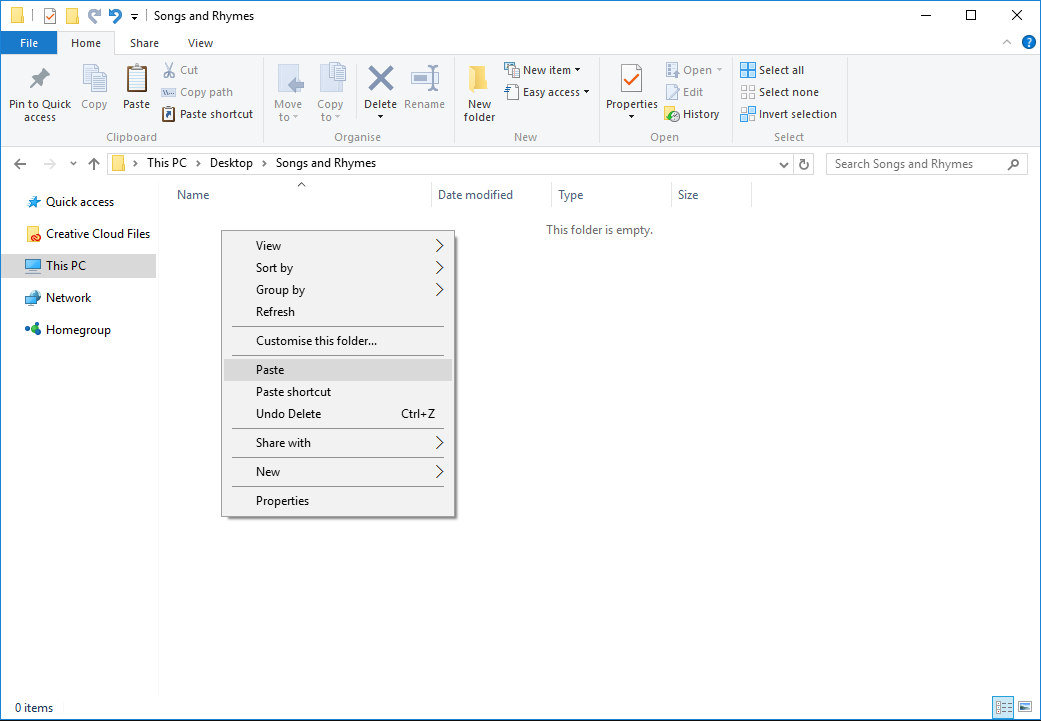 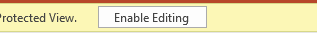 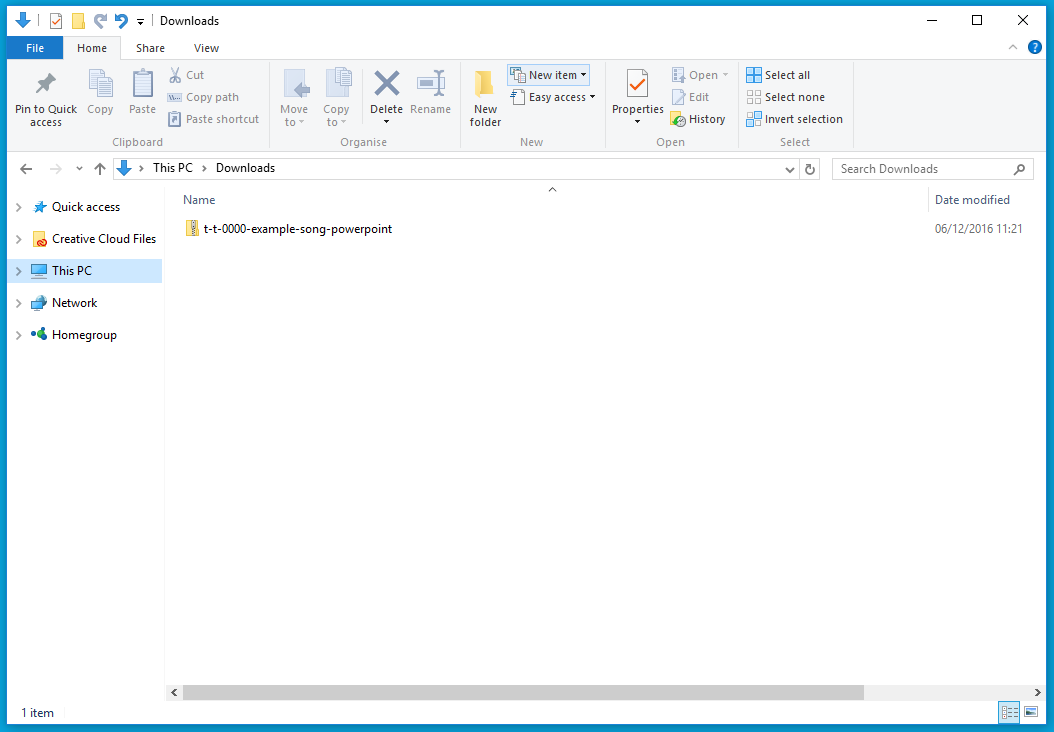 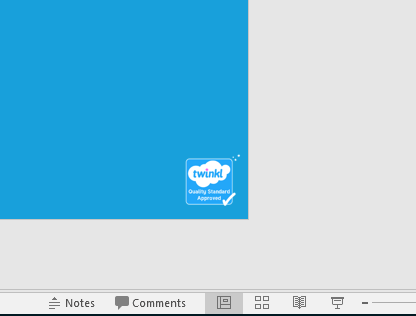 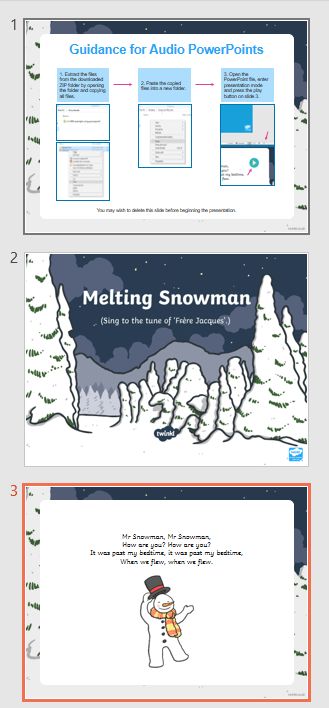 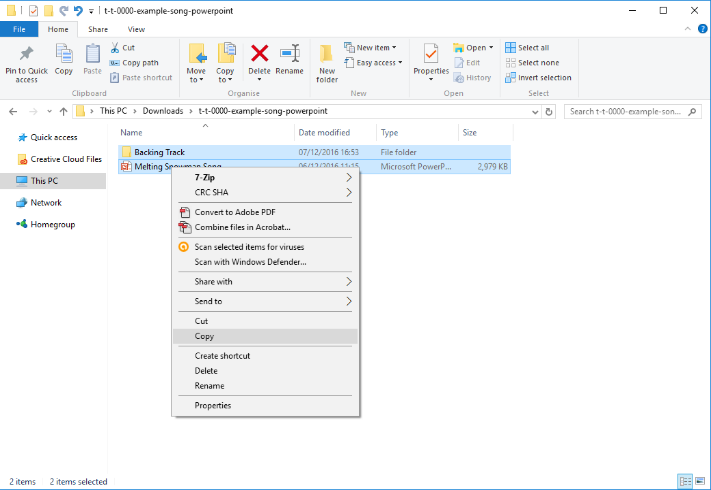 Please note the embedded audio may not be compatible with early versions of PowerPoint.
You may wish to delete this slide before beginning the presentation.
Let’s practise Sam’s Sounds and Tricky Words!
Revisit and Review
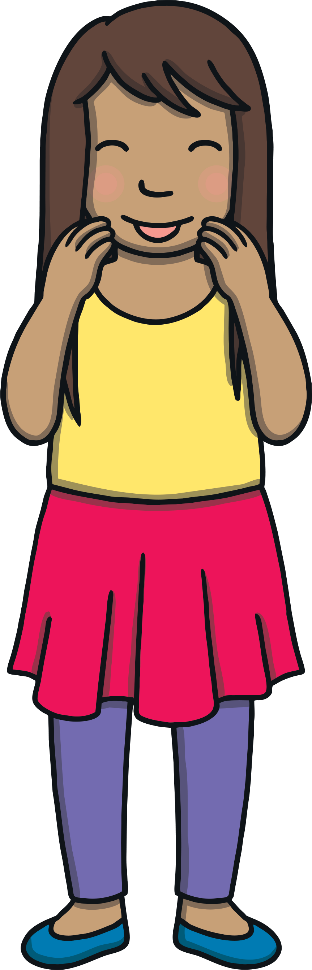 w
v
x
y
j
z
zz
qu
ch
sh
th
ng
oa
th
igh
oo
ar
ee
oo
ai
or
was
my
be
me
she
we
he
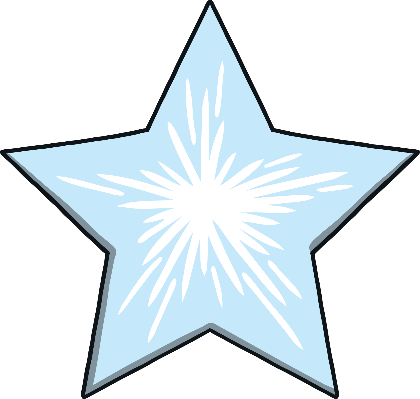 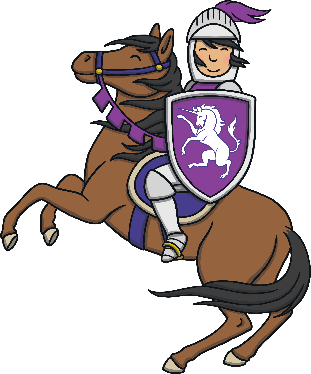 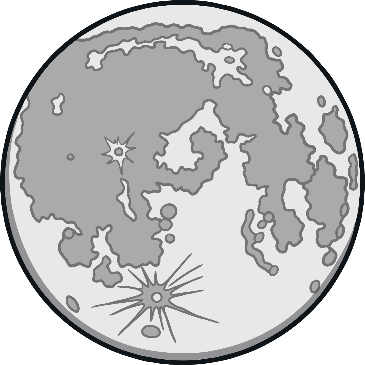 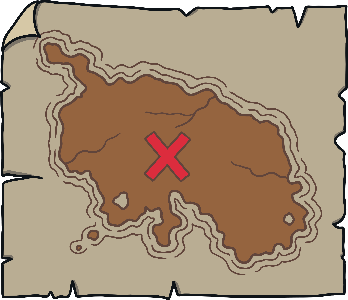 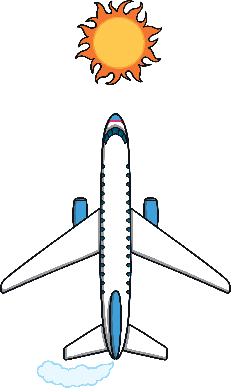 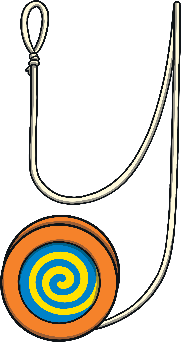 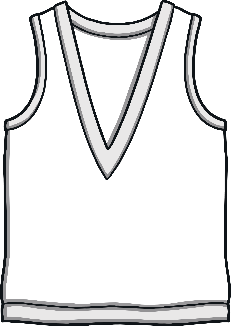 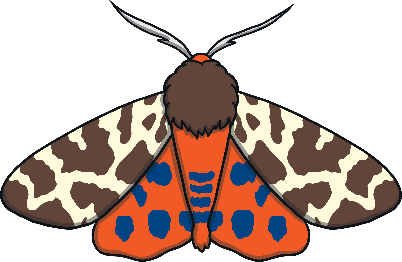 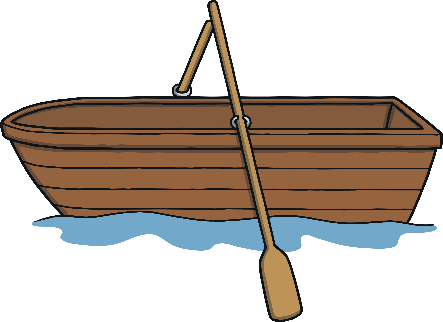 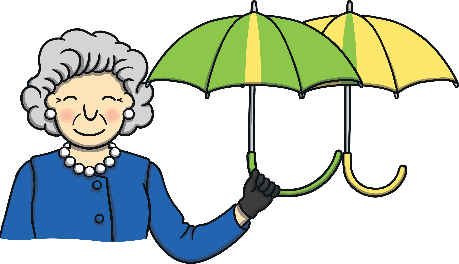 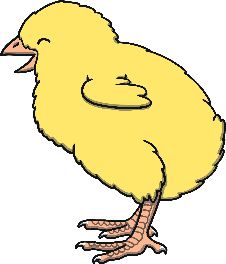 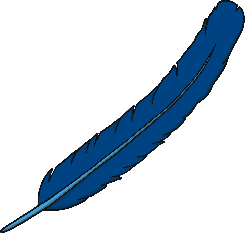 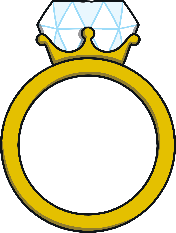 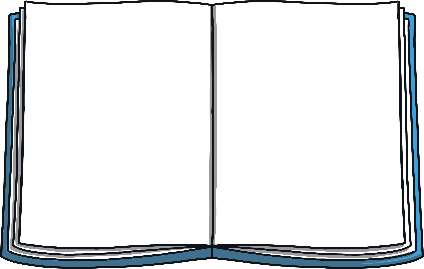 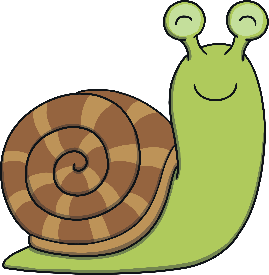 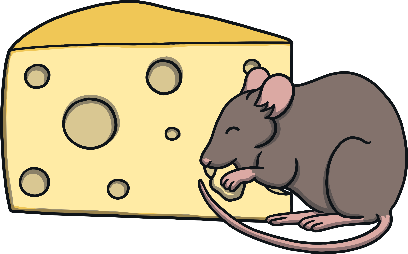 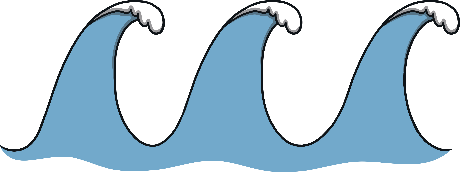 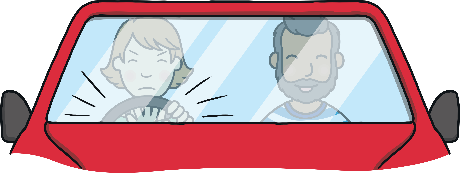 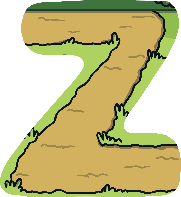 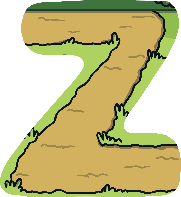 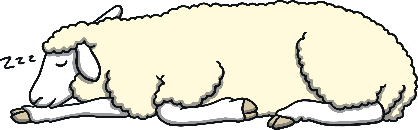 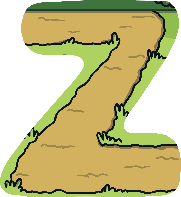 Letter Sheep
Can you sing this alphabet song along with Kit?(To the tune of the traditional alphabet song)

A, B, C, D, E, F, G,
Sing the alphabet with me.
H, I, J, K, L, M, N,
Have a rest and start again.
O, P, Q, R, S, T, U,
Come along and sing it too.
Sing V, W, X and Y,
Z is last so say goodbye.
Farmer Gail writes letters on her animals in case they get lost. Can you find the animals she is looking for? Listen to the letter she says and find the right sheep!
Revisit and Review
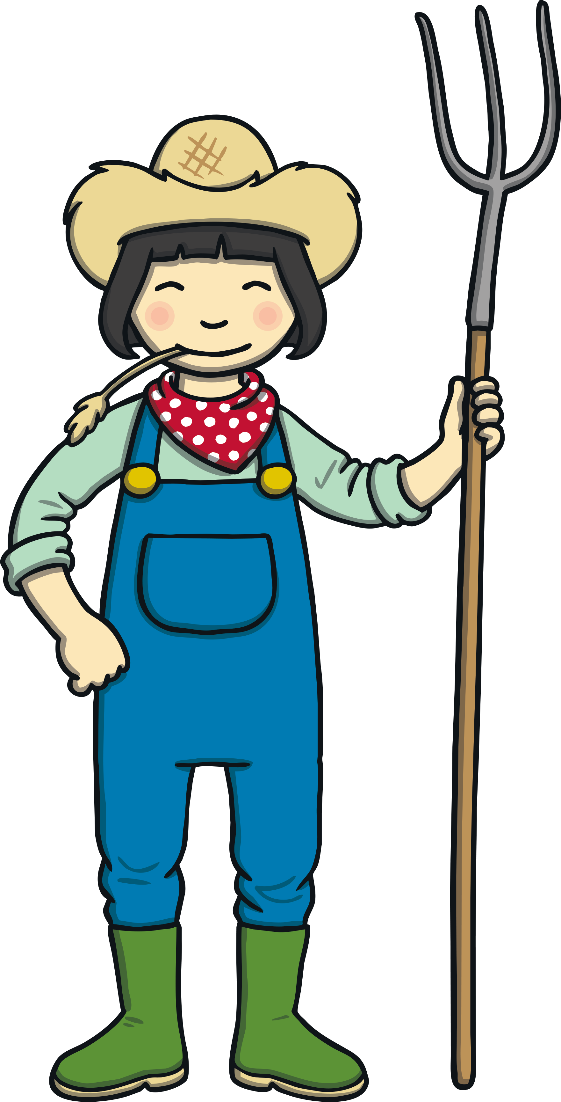 A
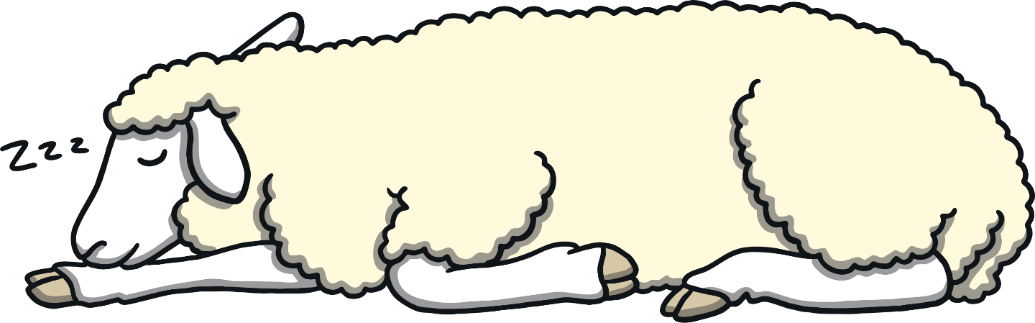 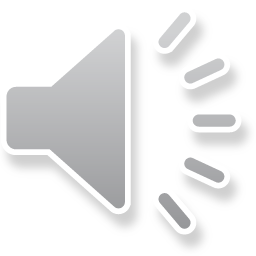 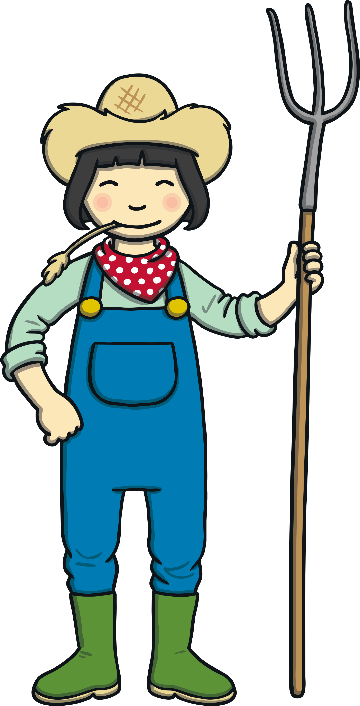 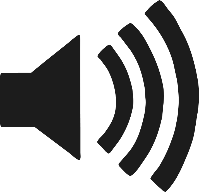 Can you sing this alphabet song along with Kit?(To the tune of the traditional alphabet song)

A, B, C, D, E, F, G,
Sing the alphabet with me.
H, I, J, K, L, M, N,
Have a rest and start again.
O, P, Q, R, S, T, U,
Come along and sing it too.
Sing V, W, X and Y,
Z is last so say goodbye.
Revisit and Review
H
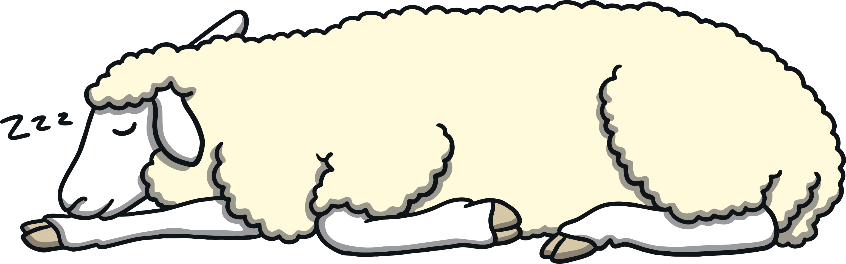 A
J
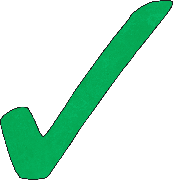 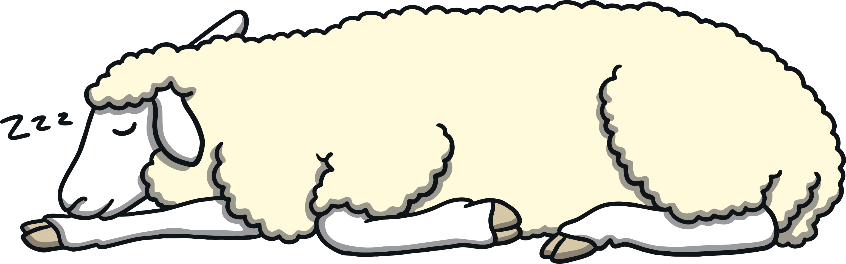 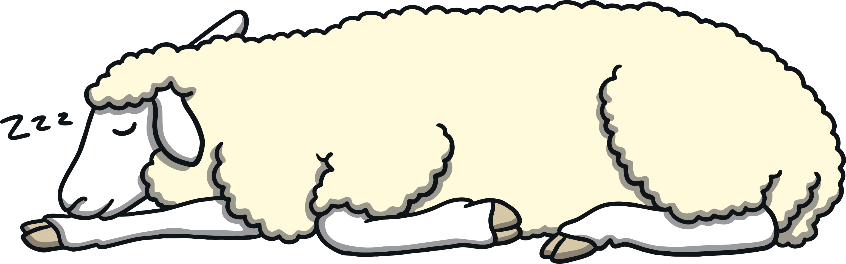 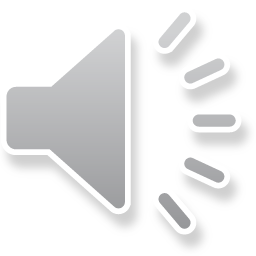 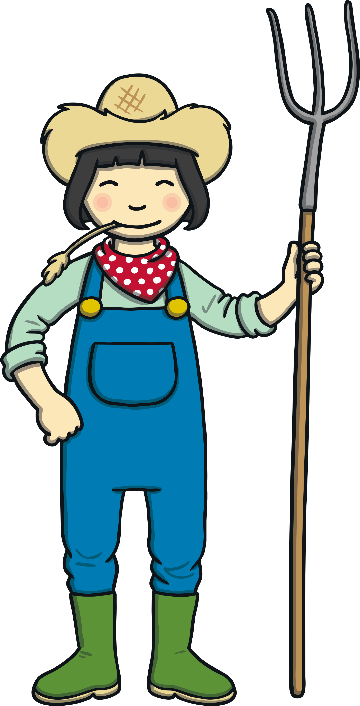 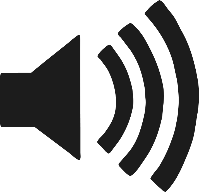 Can you sing this alphabet song along with Kit?(To the tune of the traditional alphabet song)

A, B, C, D, E, F, G,
Sing the alphabet with me.
H, I, J, K, L, M, N,
Have a rest and start again.
O, P, Q, R, S, T, U,
Come along and sing it too.
Sing V, W, X and Y,
Z is last so say goodbye.
Revisit and Review
N
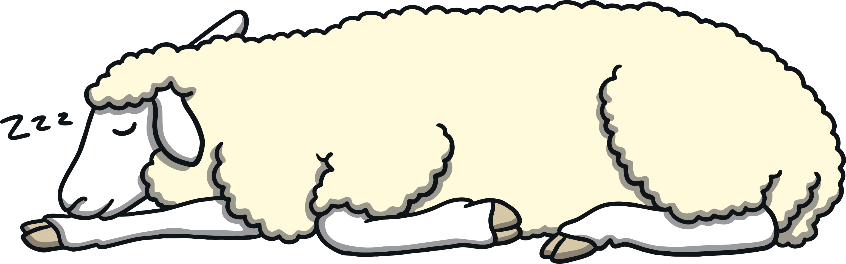 M
E
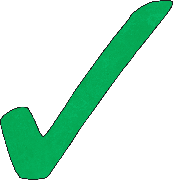 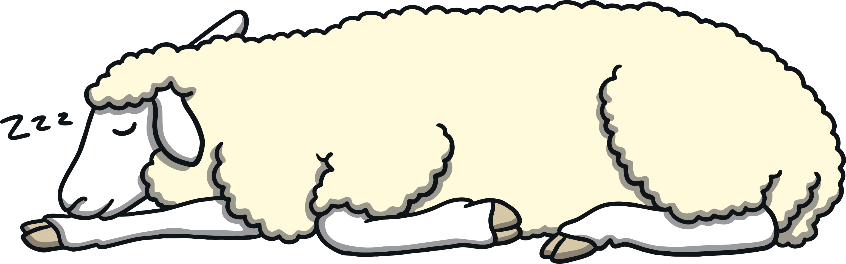 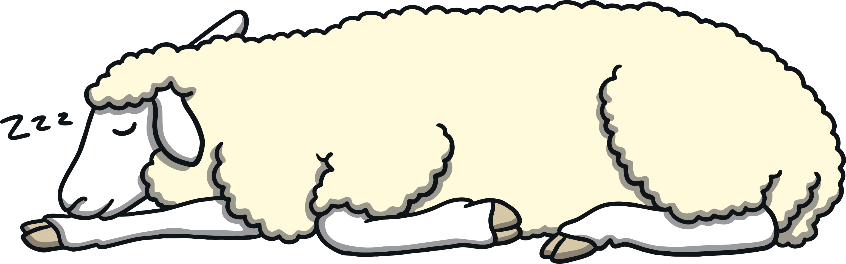 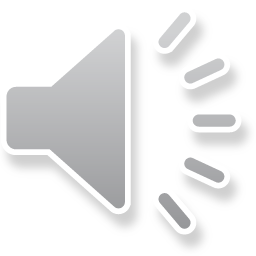 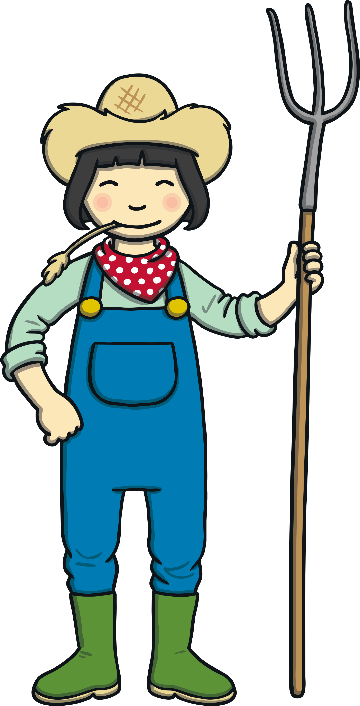 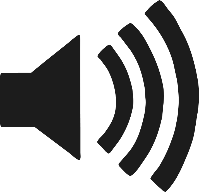 Can you sing this alphabet song along with Kit?(To the tune of the traditional alphabet song)

A, B, C, D, E, F, G,
Sing the alphabet with me.
H, I, J, K, L, M, N,
Have a rest and start again.
O, P, Q, R, S, T, U,
Come along and sing it too.
Sing V, W, X and Y,
Z is last so say goodbye.
Revisit and Review
S
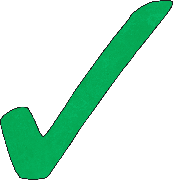 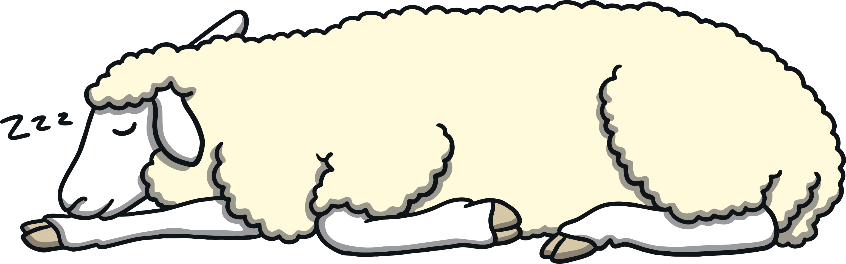 F
X
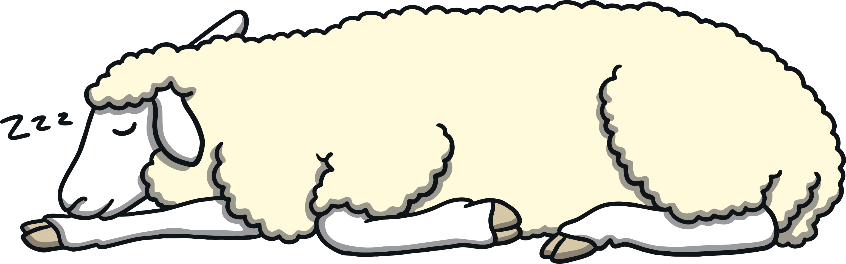 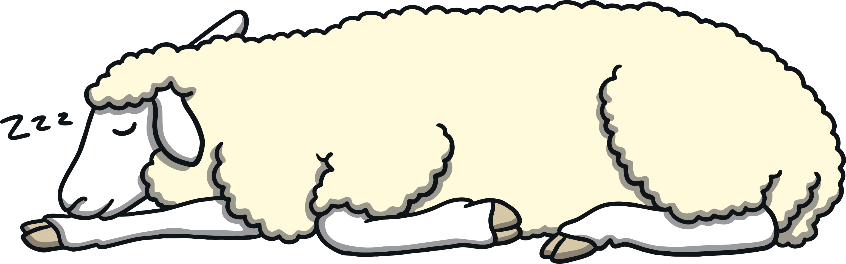 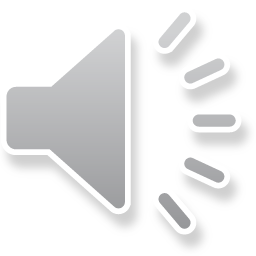 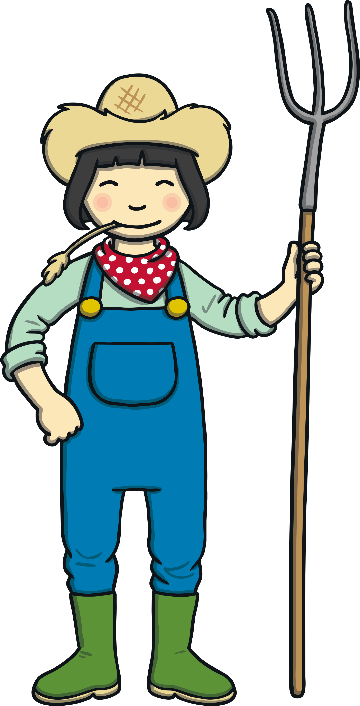 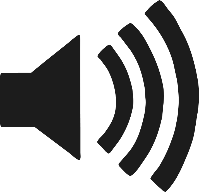 Can you sing this alphabet song along with Kit?(To the tune of the traditional alphabet song)

A, B, C, D, E, F, G,
Sing the alphabet with me.
H, I, J, K, L, M, N,
Have a rest and start again.
O, P, Q, R, S, T, U,
Come along and sing it too.
Sing V, W, X and Y,
Z is last so say goodbye.
Revisit and Review
B
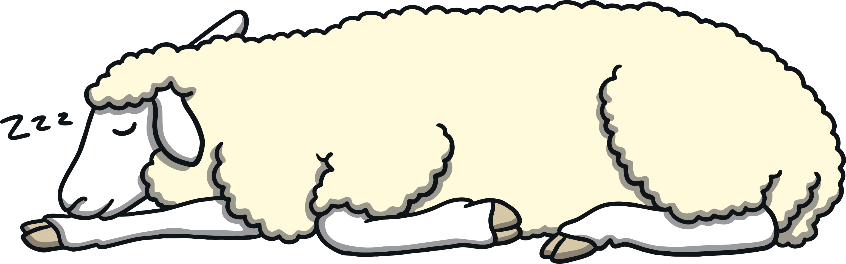 P
D
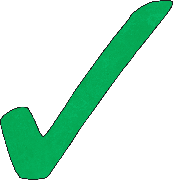 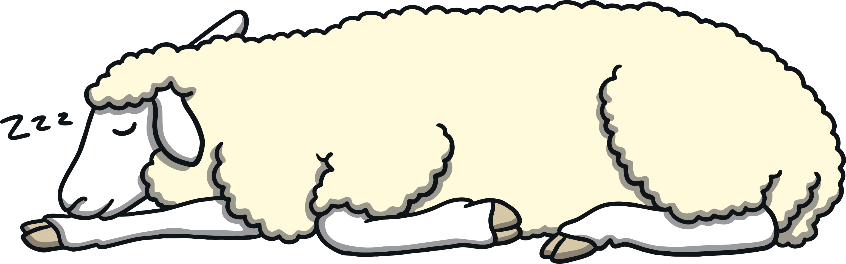 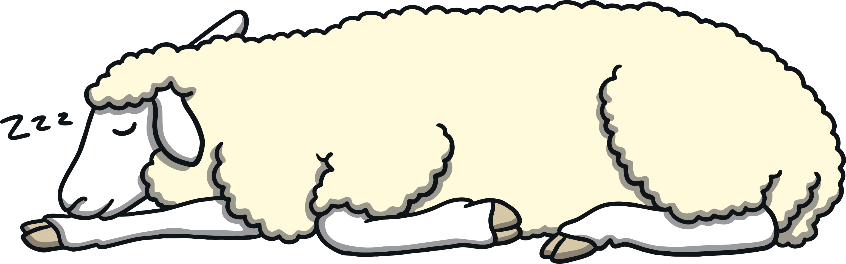 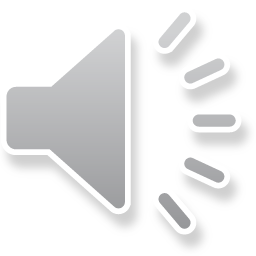 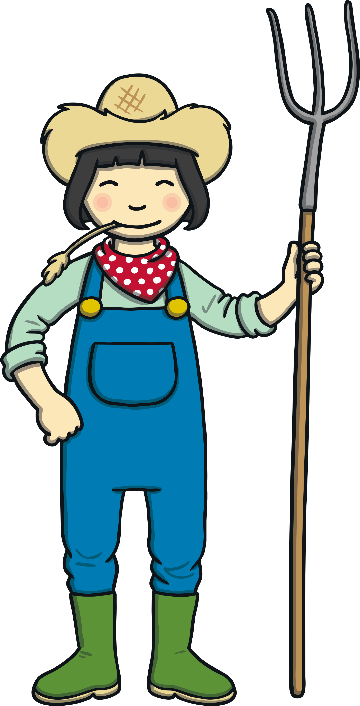 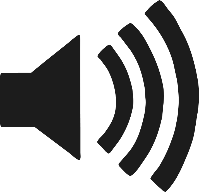 Can you sing this alphabet song along with Kit?(To the tune of the traditional alphabet song)

A, B, C, D, E, F, G,
Sing the alphabet with me.
H, I, J, K, L, M, N,
Have a rest and start again.
O, P, Q, R, S, T, U,
Come along and sing it too.
Sing V, W, X and Y,
Z is last so say goodbye.
Revisit and Review
C
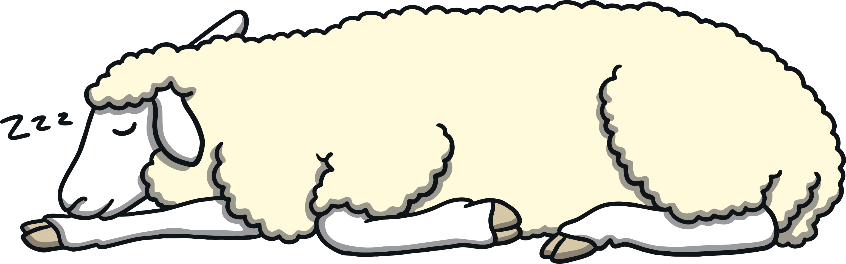 G
V
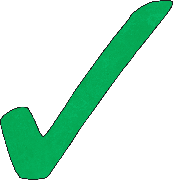 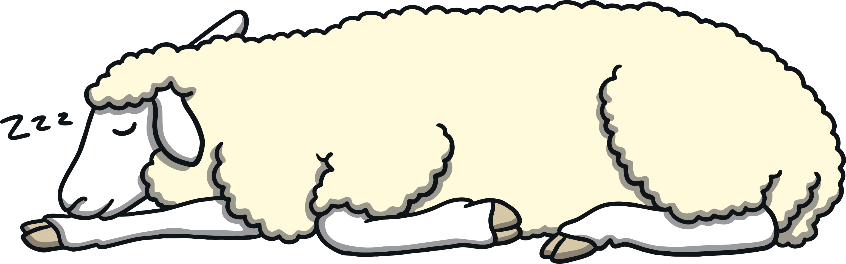 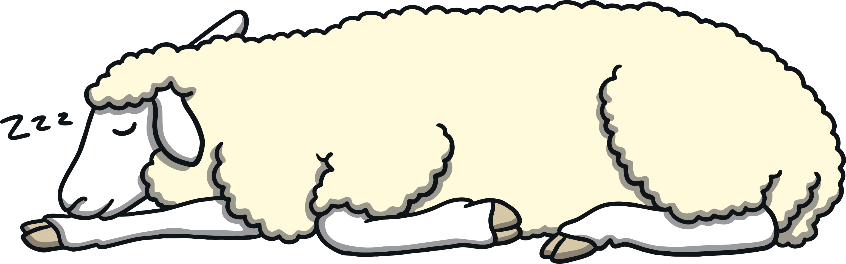 It was the school holidays and Kit and Sam were off to the farmyard to help out. “I can’t wait to see what Farmer Gail has got planned for us!” said Kit as he began to pack his rucksack.
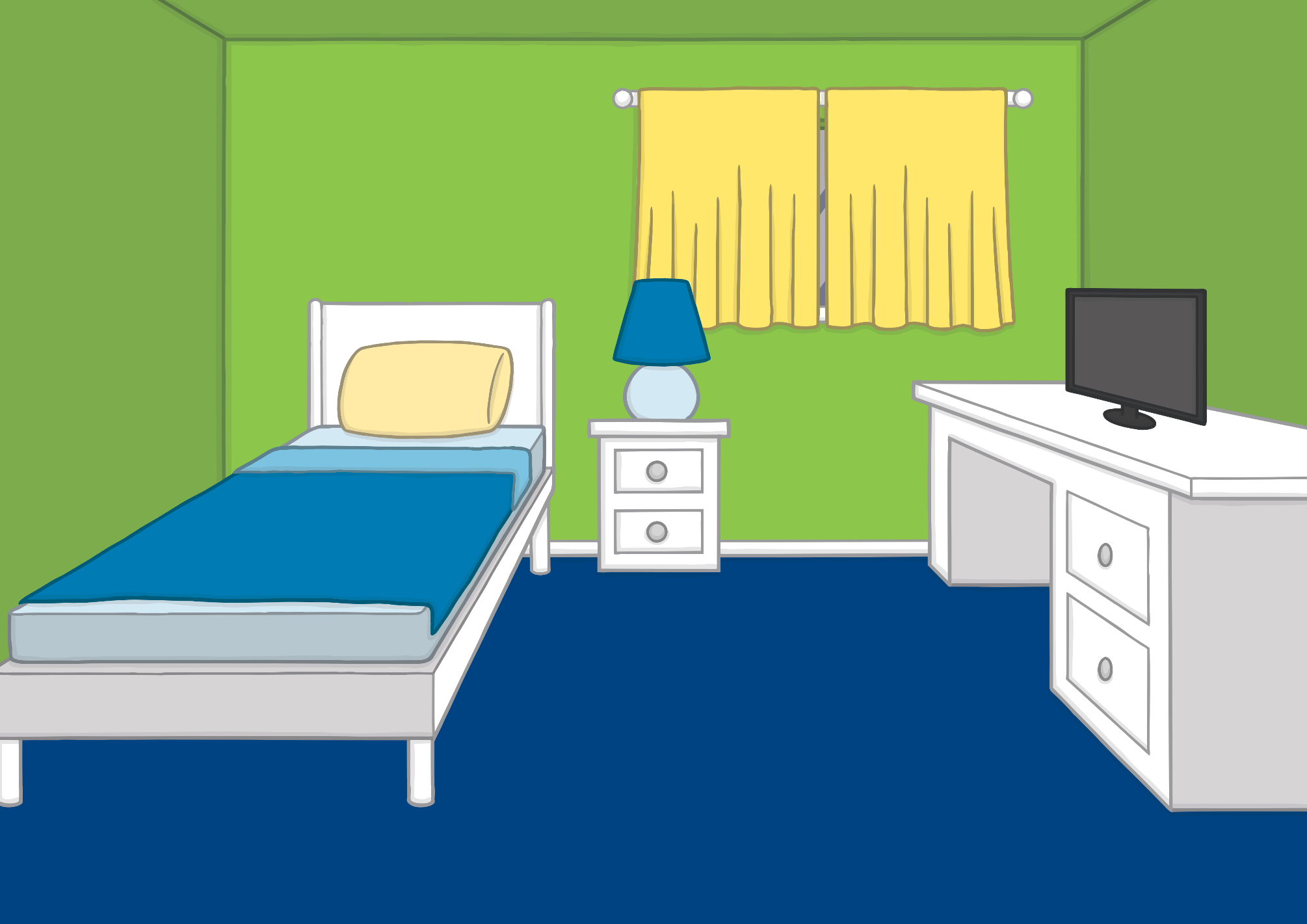 Teach
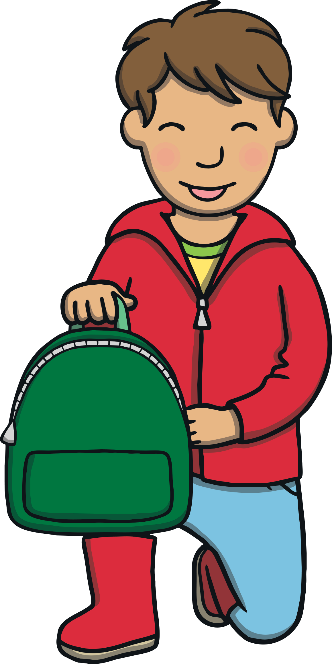 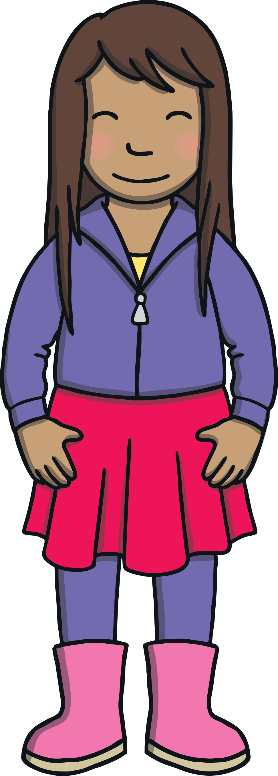 Pack My Rucksack
Can you sing this alphabet song along with Kit?(To the tune of the traditional alphabet song)

A, B, C, D, E, F, G,
Sing the alphabet with me.
H, I, J, K, L, M, N,
Have a rest and start again.
O, P, Q, R, S, T, U,
Come along and sing it too.
Sing V, W, X and Y,
Z is last so say goodbye.
Kit and Sam are thinking of all the things they might need to take with them for the day. Can you help to read what is in their rucksacks?
Teach
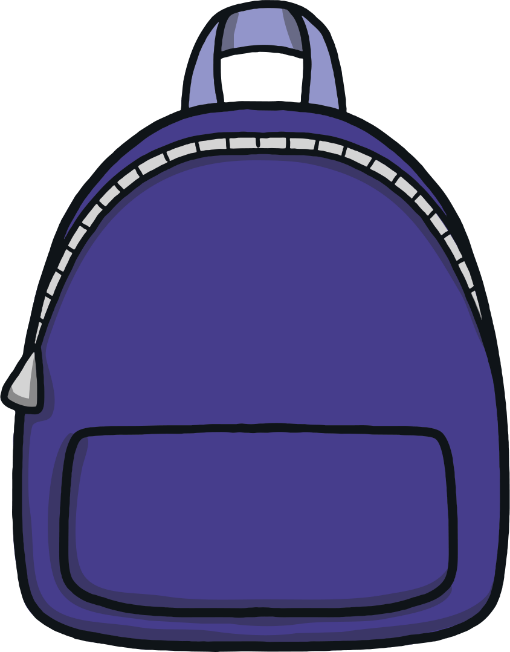 X
Support the children by ‘robot talking’ the words aloud and asking them to orally blend the sounds to tell you the word.
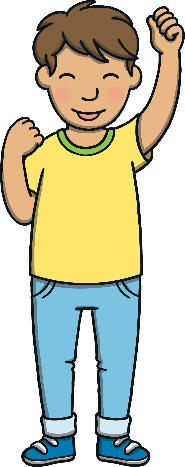 Click me for Kit’s teaching tips!
cash
hat
boots
tool
thin socks
Can you sing this alphabet song along with Kit?(To the tune of the traditional alphabet song)

A, B, C, D, E, F, G,
Sing the alphabet with me.
H, I, J, K, L, M, N,
Have a rest and start again.
O, P, Q, R, S, T, U,
Come along and sing it too.
Sing V, W, X and Y,
Z is last so say goodbye.
Teach
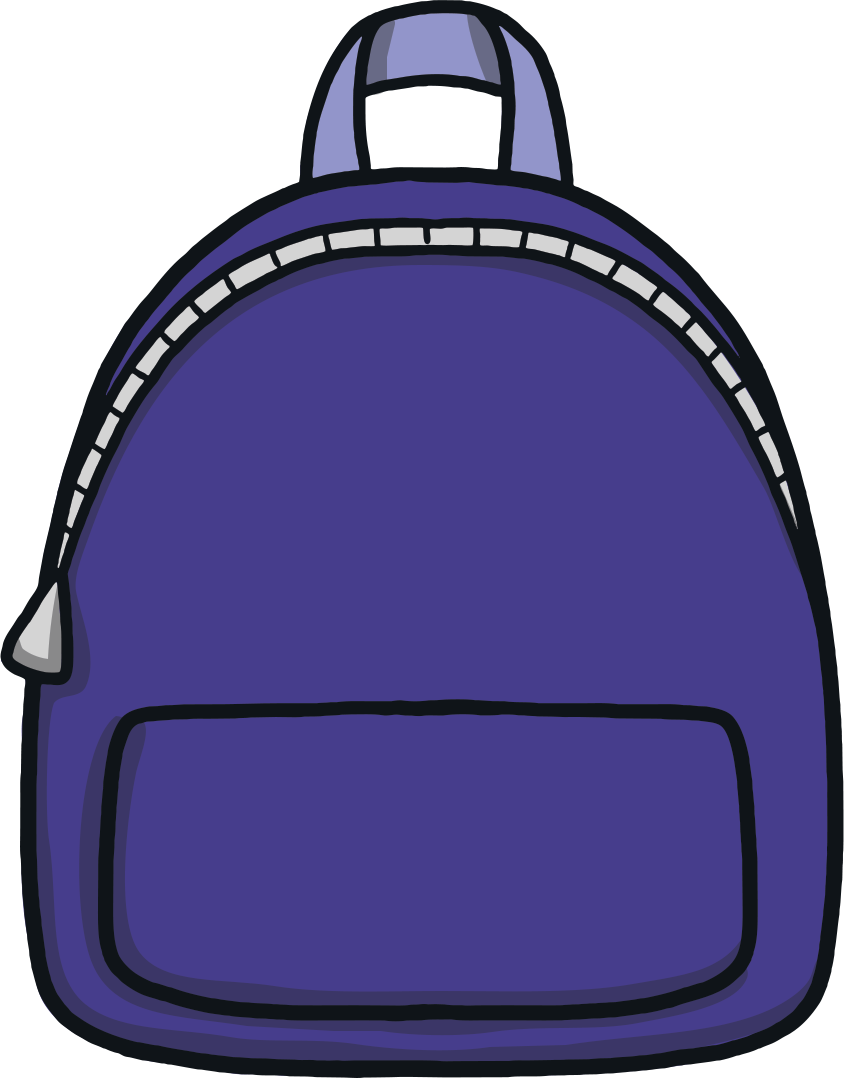 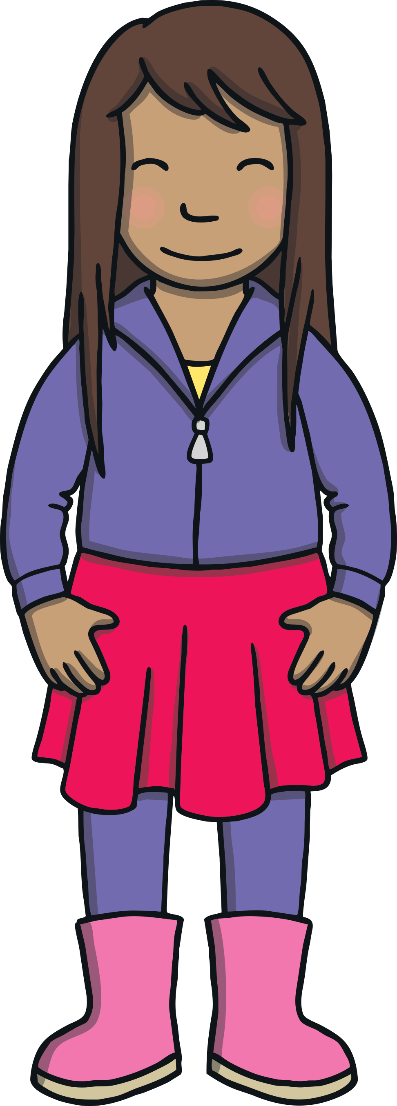 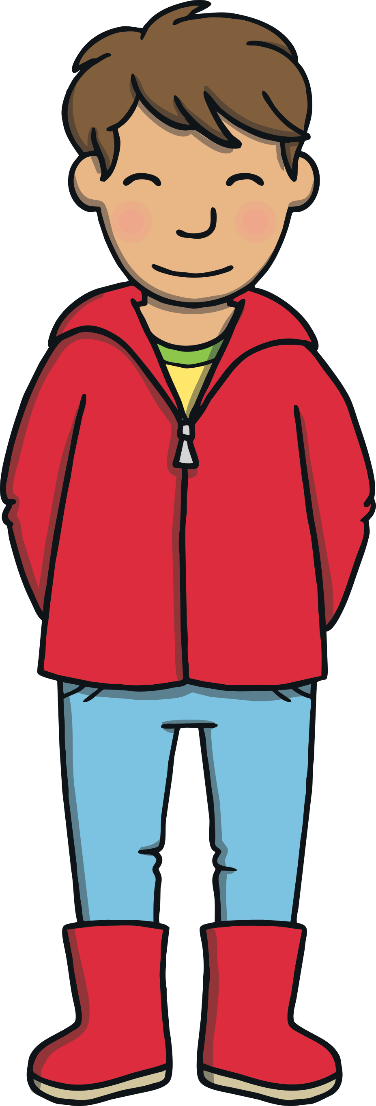 “I’m glad we wrote notes the last time we went,” said Kit.
“Me too,” said Sam. “Can you remember what Farmer Gail taught us?”
“Let’s check,” said Kit.
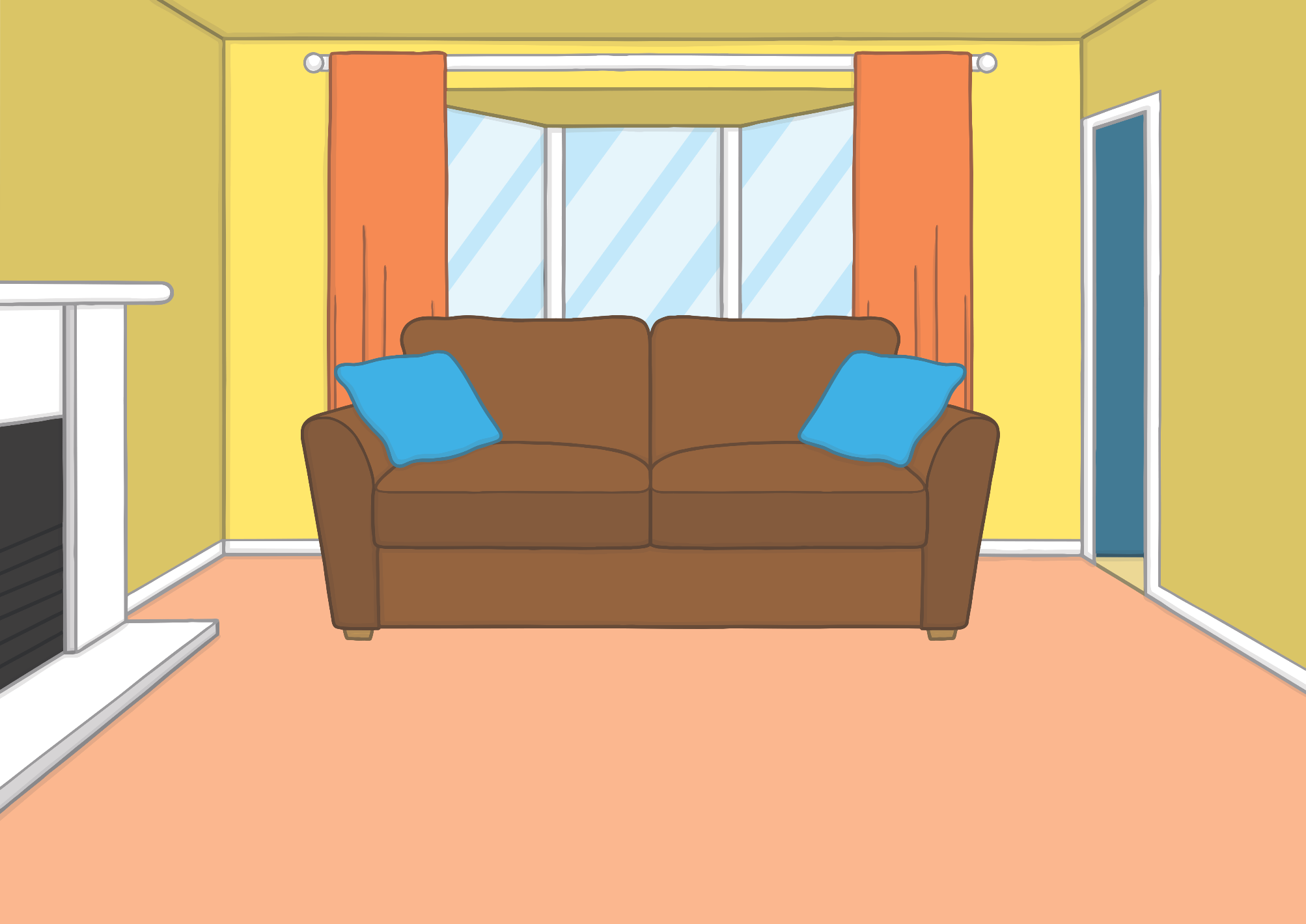 Teach
Farm School
Can you sing this alphabet song along with Kit?(To the tune of the traditional alphabet song)

A, B, C, D, E, F, G,
Sing the alphabet with me.
H, I, J, K, L, M, N,
Have a rest and start again.
O, P, Q, R, S, T, U,
Come along and sing it too.
Sing V, W, X and Y,
Z is last so say goodbye.
Can you help Kit and Sam read the notes they made last time they visited Farmer Gail?
Practise
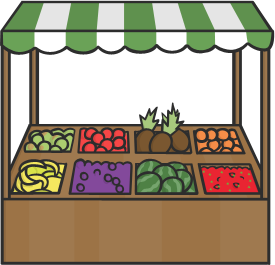 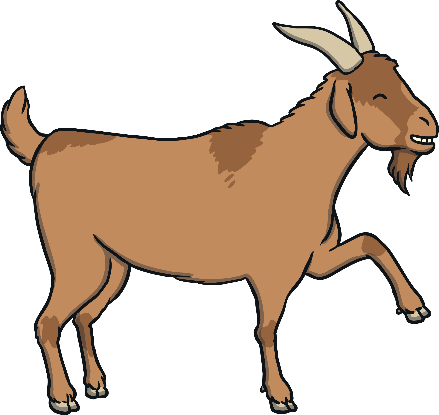 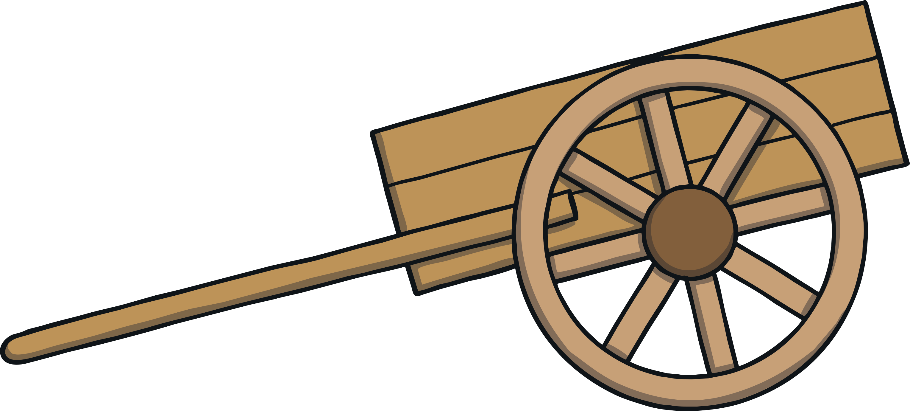 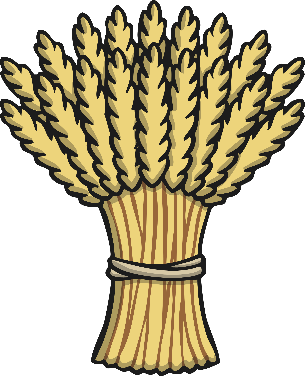 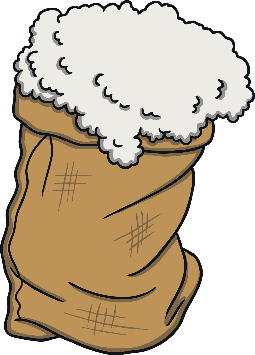 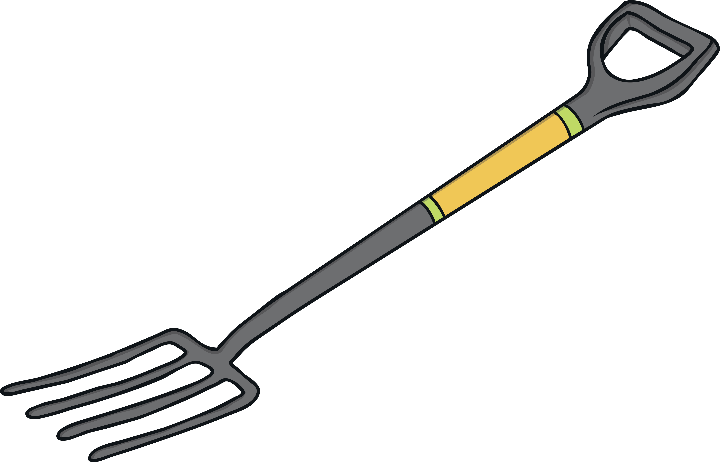 Can you sing this alphabet song along with Kit?(To the tune of the traditional alphabet song)

A, B, C, D, E, F, G,
Sing the alphabet with me.
H, I, J, K, L, M, N,
Have a rest and start again.
O, P, Q, R, S, T, U,
Come along and sing it too.
Sing V, W, X and Y,
Z is last so say goodbye.
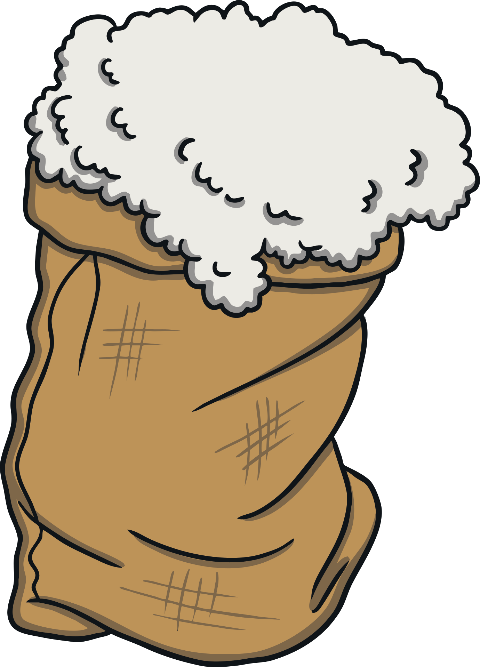 Practise
wool
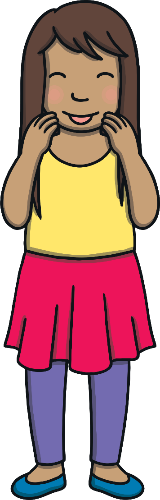 Check
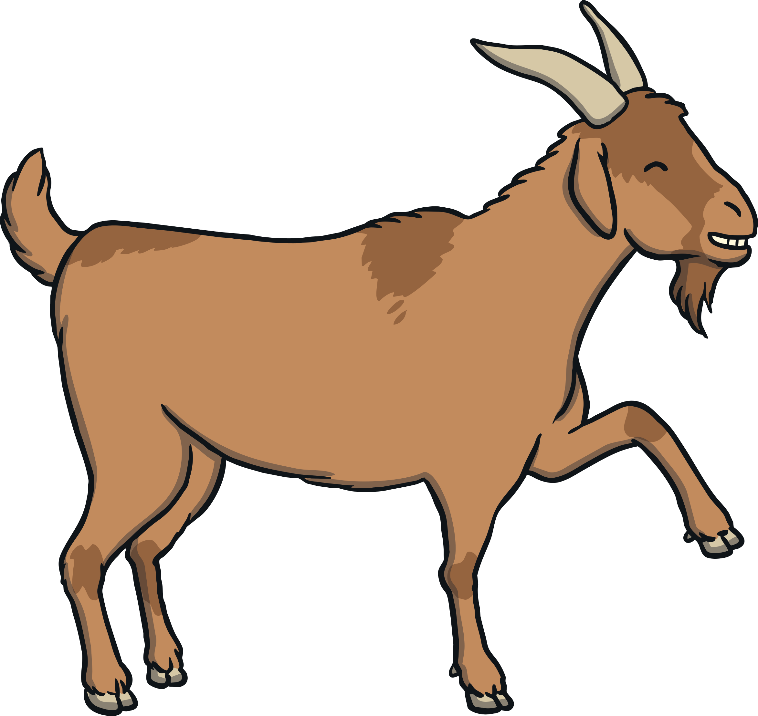 Can you sing this alphabet song along with Kit?(To the tune of the traditional alphabet song)

A, B, C, D, E, F, G,
Sing the alphabet with me.
H, I, J, K, L, M, N,
Have a rest and start again.
O, P, Q, R, S, T, U,
Come along and sing it too.
Sing V, W, X and Y,
Z is last so say goodbye.
Practise
hoof
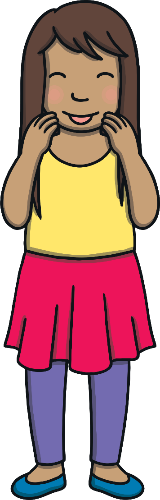 Check
Can you sing this alphabet song along with Kit?(To the tune of the traditional alphabet song)

A, B, C, D, E, F, G,
Sing the alphabet with me.
H, I, J, K, L, M, N,
Have a rest and start again.
O, P, Q, R, S, T, U,
Come along and sing it too.
Sing V, W, X and Y,
Z is last so say goodbye.
Practise
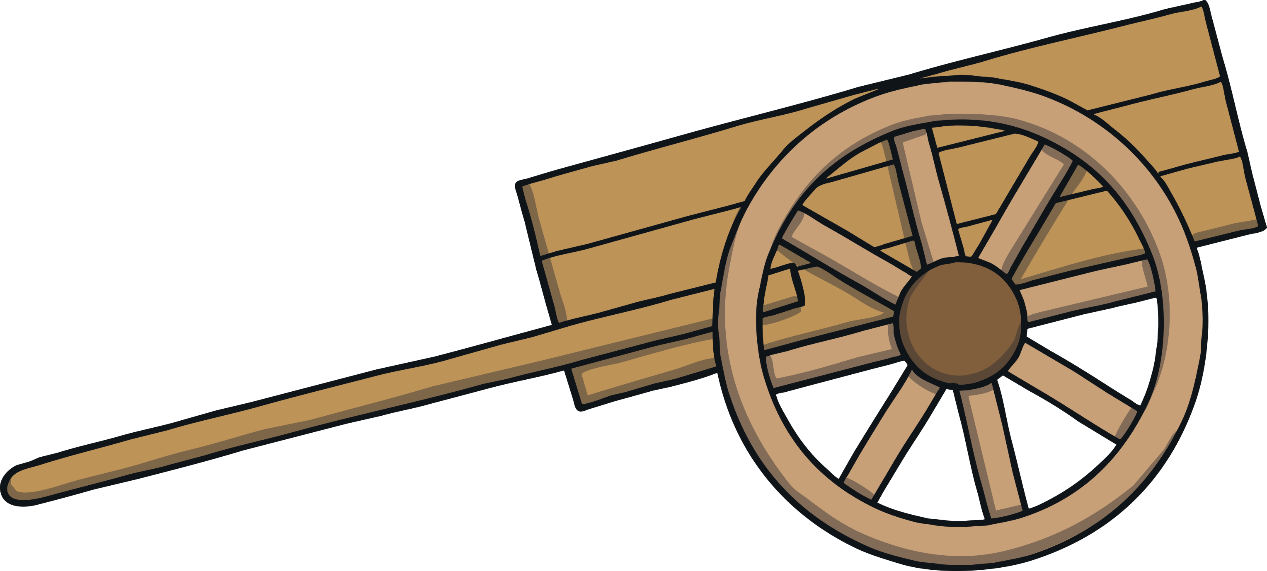 cart
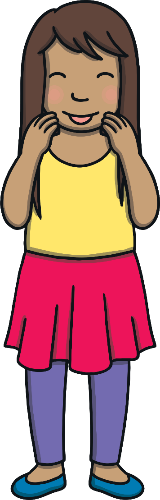 Check
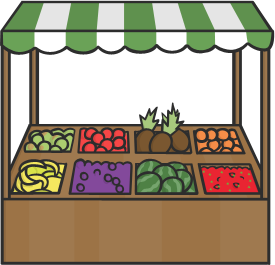 Can you sing this alphabet song along with Kit?(To the tune of the traditional alphabet song)

A, B, C, D, E, F, G,
Sing the alphabet with me.
H, I, J, K, L, M, N,
Have a rest and start again.
O, P, Q, R, S, T, U,
Come along and sing it too.
Sing V, W, X and Y,
Z is last so say goodbye.
Practise
market
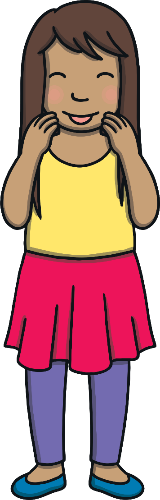 Check
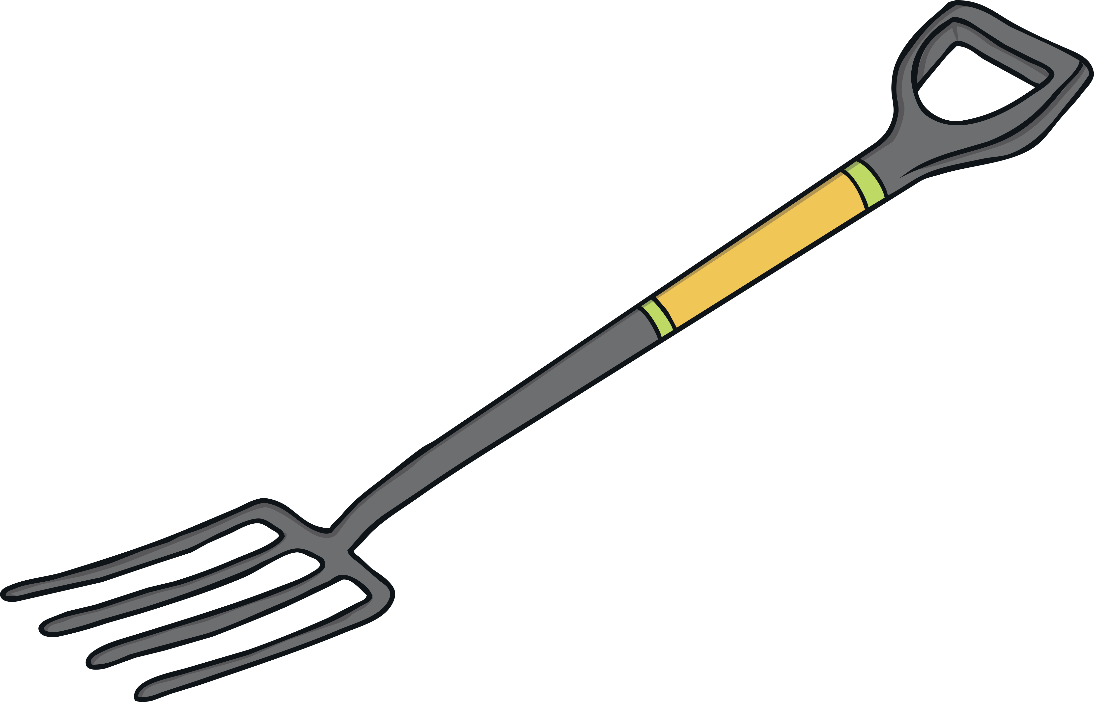 Can you sing this alphabet song along with Kit?(To the tune of the traditional alphabet song)

A, B, C, D, E, F, G,
Sing the alphabet with me.
H, I, J, K, L, M, N,
Have a rest and start again.
O, P, Q, R, S, T, U,
Come along and sing it too.
Sing V, W, X and Y,
Z is last so say goodbye.
Practise
fork
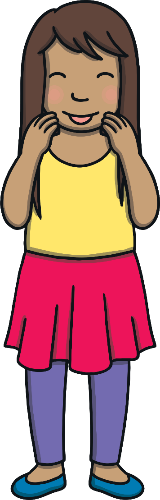 Check
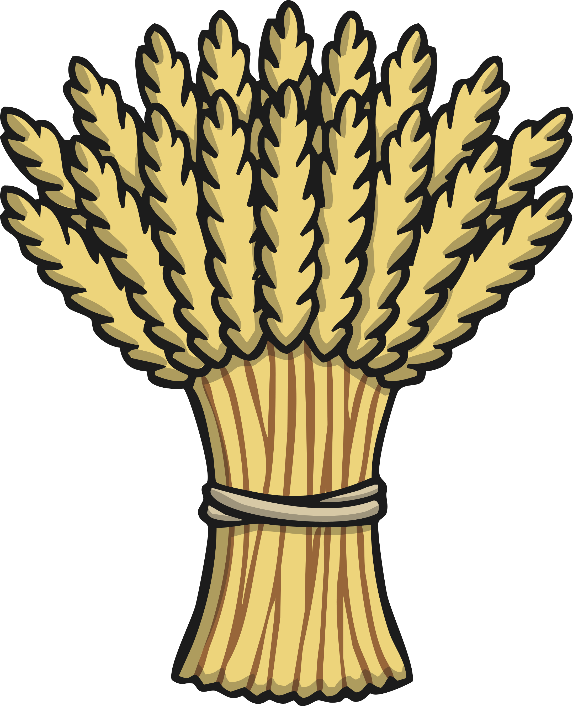 Can you sing this alphabet song along with Kit?(To the tune of the traditional alphabet song)

A, B, C, D, E, F, G,
Sing the alphabet with me.
H, I, J, K, L, M, N,
Have a rest and start again.
O, P, Q, R, S, T, U,
Come along and sing it too.
Sing V, W, X and Y,
Z is last so say goodbye.
Practise
corn
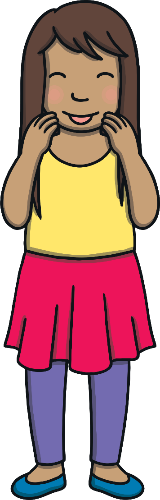 Check
Farmer Gail was waiting for Kit and Sam when they arrived at the farmyard.
“Welcome back,my young farmers in training!” she said. “I have lots for you to help with today.”
Apply
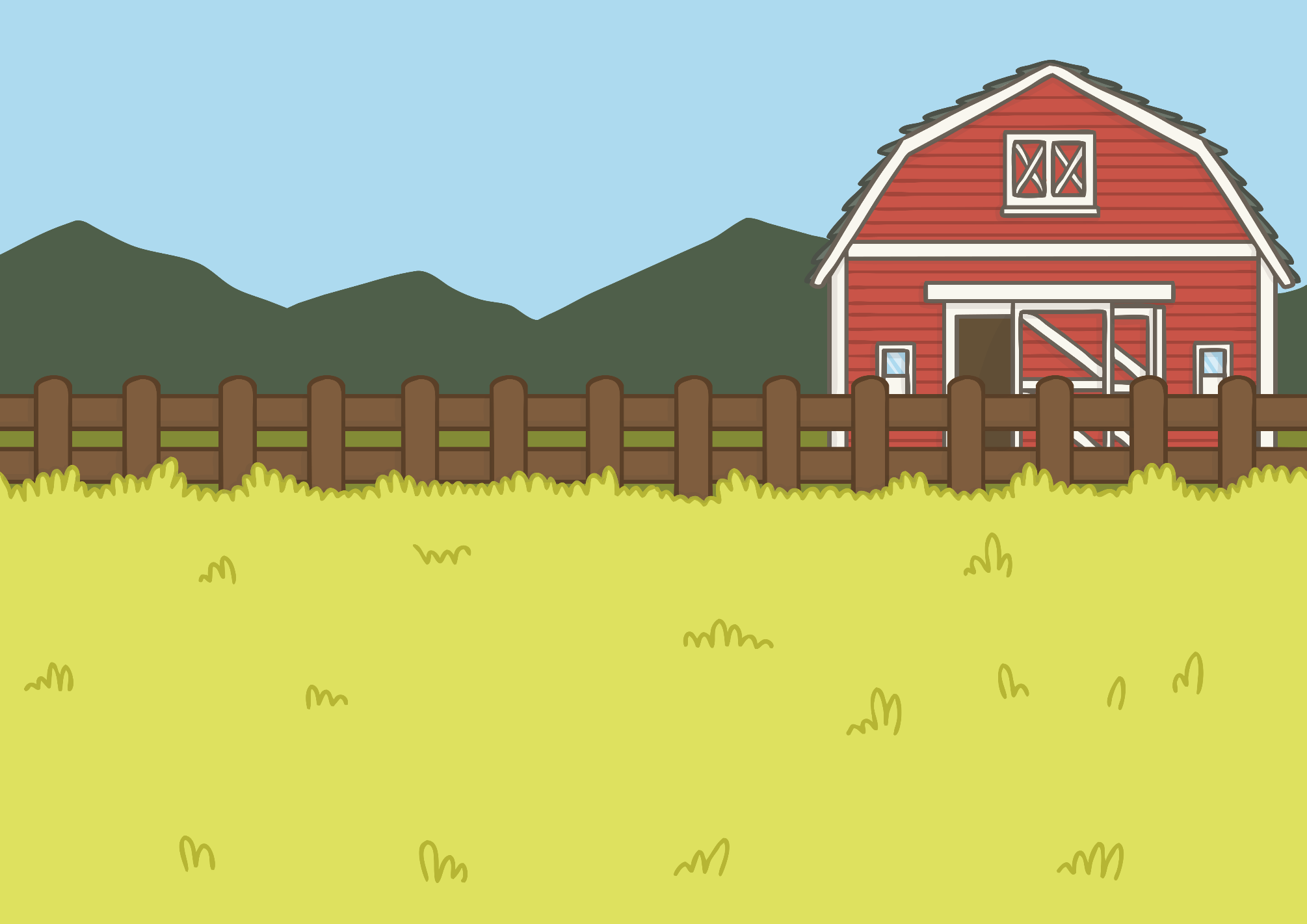 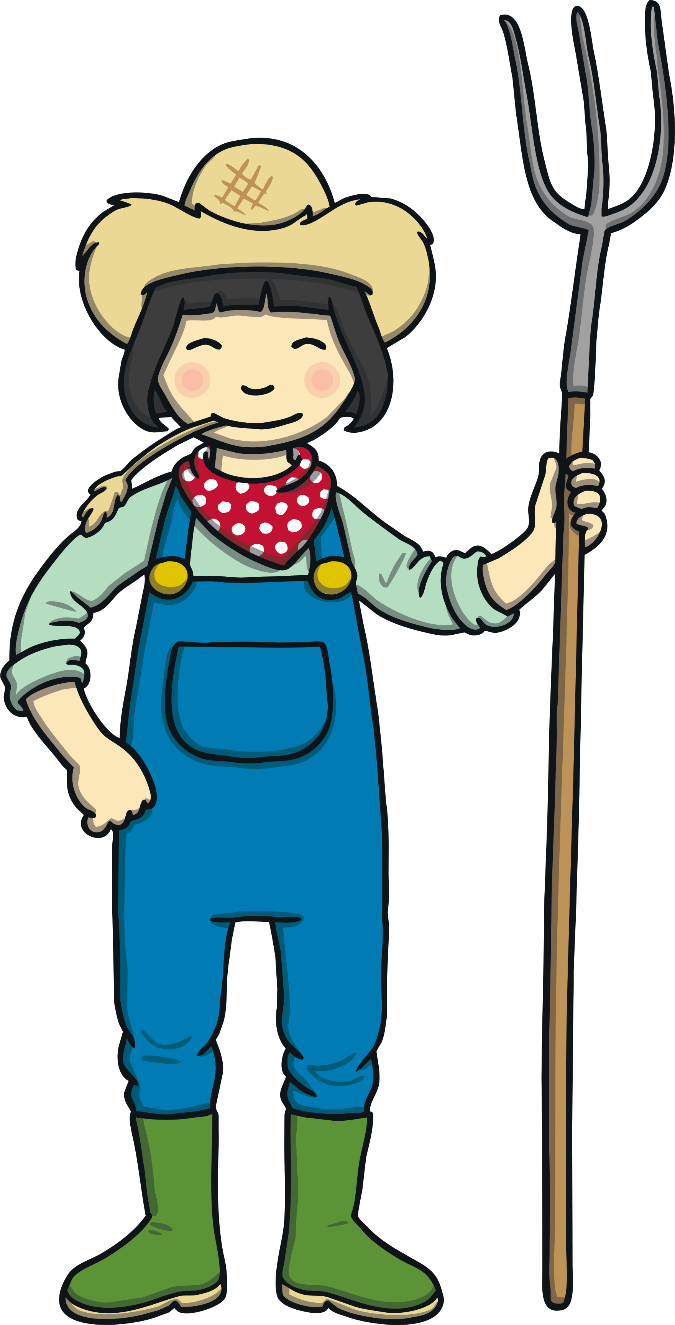 Teach
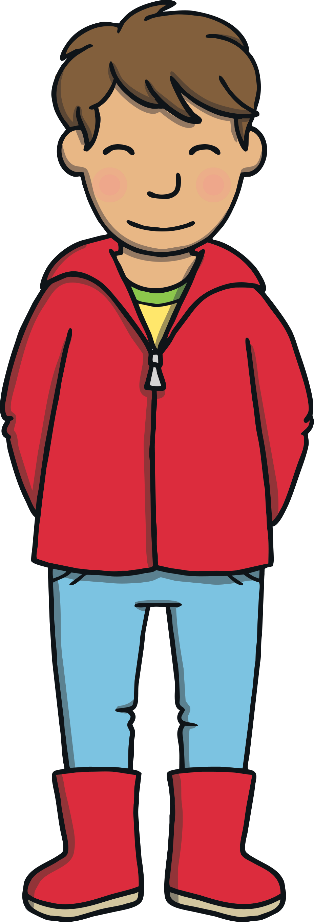 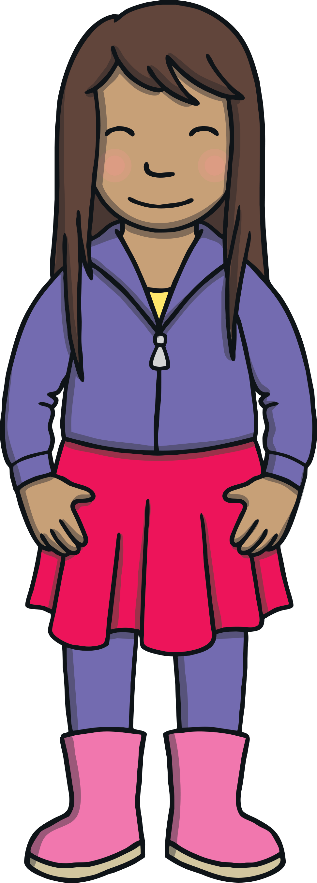 Apply
Farmyard Fun
Can you sing this alphabet song along with Kit?(To the tune of the traditional alphabet song)

A, B, C, D, E, F, G,
Sing the alphabet with me.
H, I, J, K, L, M, N,
Have a rest and start again.
O, P, Q, R, S, T, U,
Come along and sing it too.
Sing V, W, X and Y,
Z is last so say goodbye.
Kit and Sam are learning how to help on the farm. Find out what they get up to by reading the sentences!
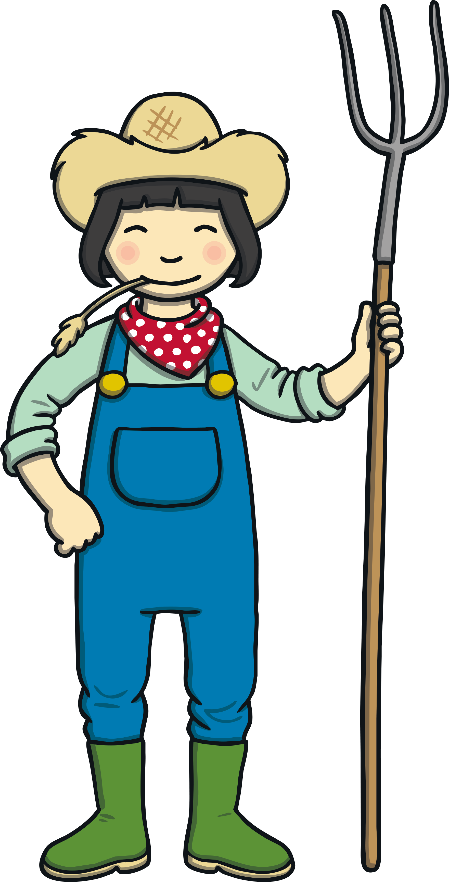 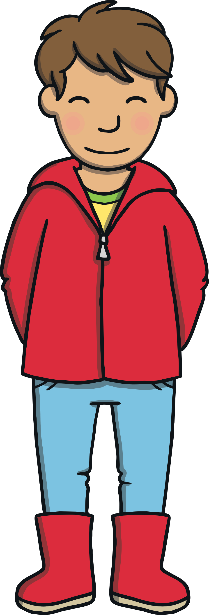 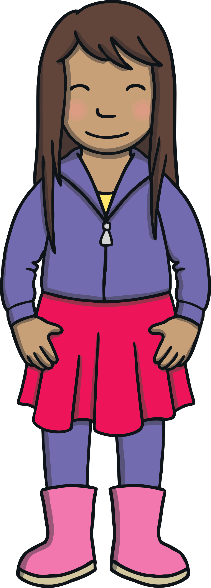 Apply
Farmyard Fun
Can you sing this alphabet song along with Kit?(To the tune of the traditional alphabet song)

A, B, C, D, E, F, G,
Sing the alphabet with me.
H, I, J, K, L, M, N,
Have a rest and start again.
O, P, Q, R, S, T, U,
Come along and sing it too.
Sing V, W, X and Y,
Z is last so say goodbye.
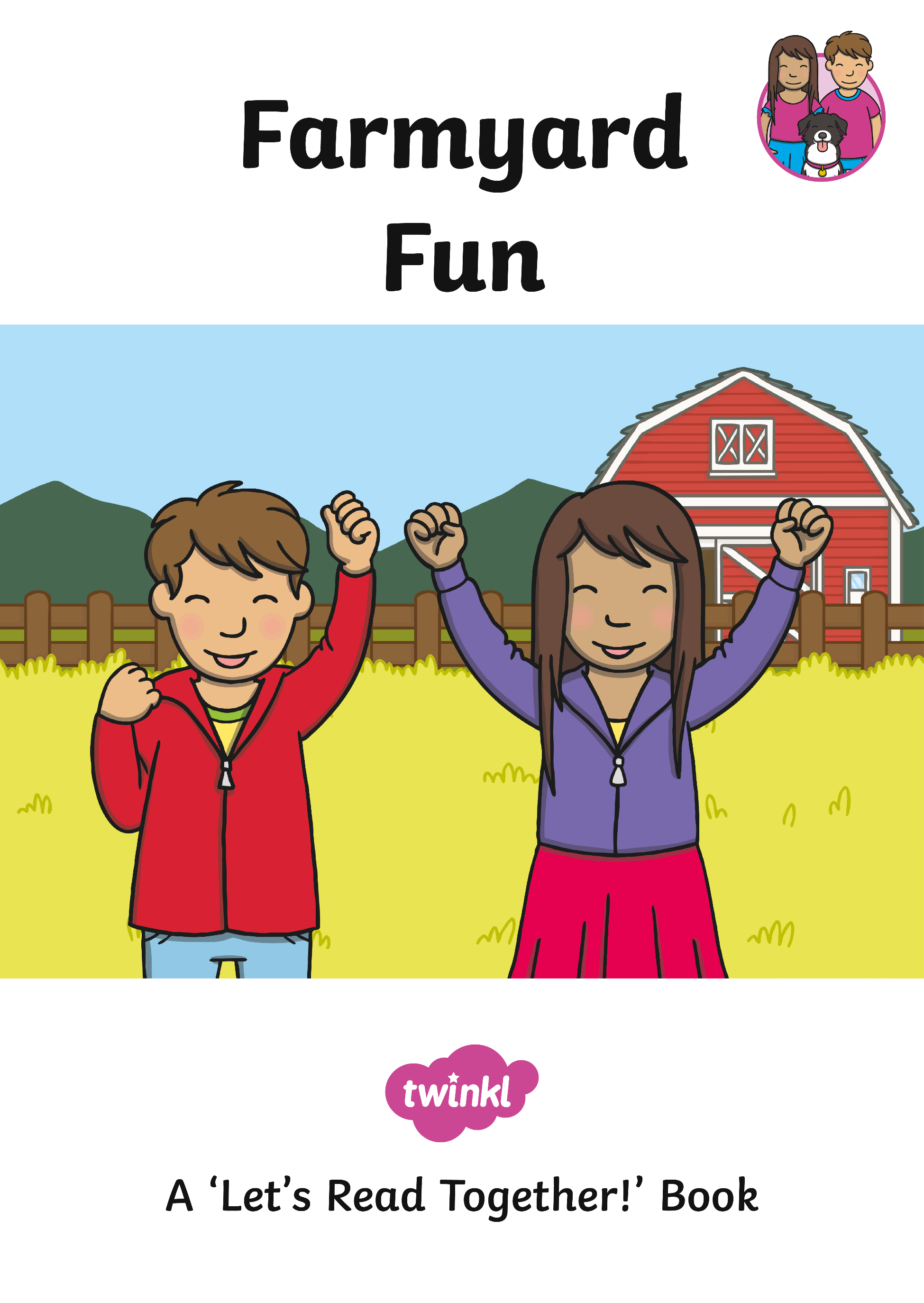 A ‘Let’s Read Together!’ Book
Apply
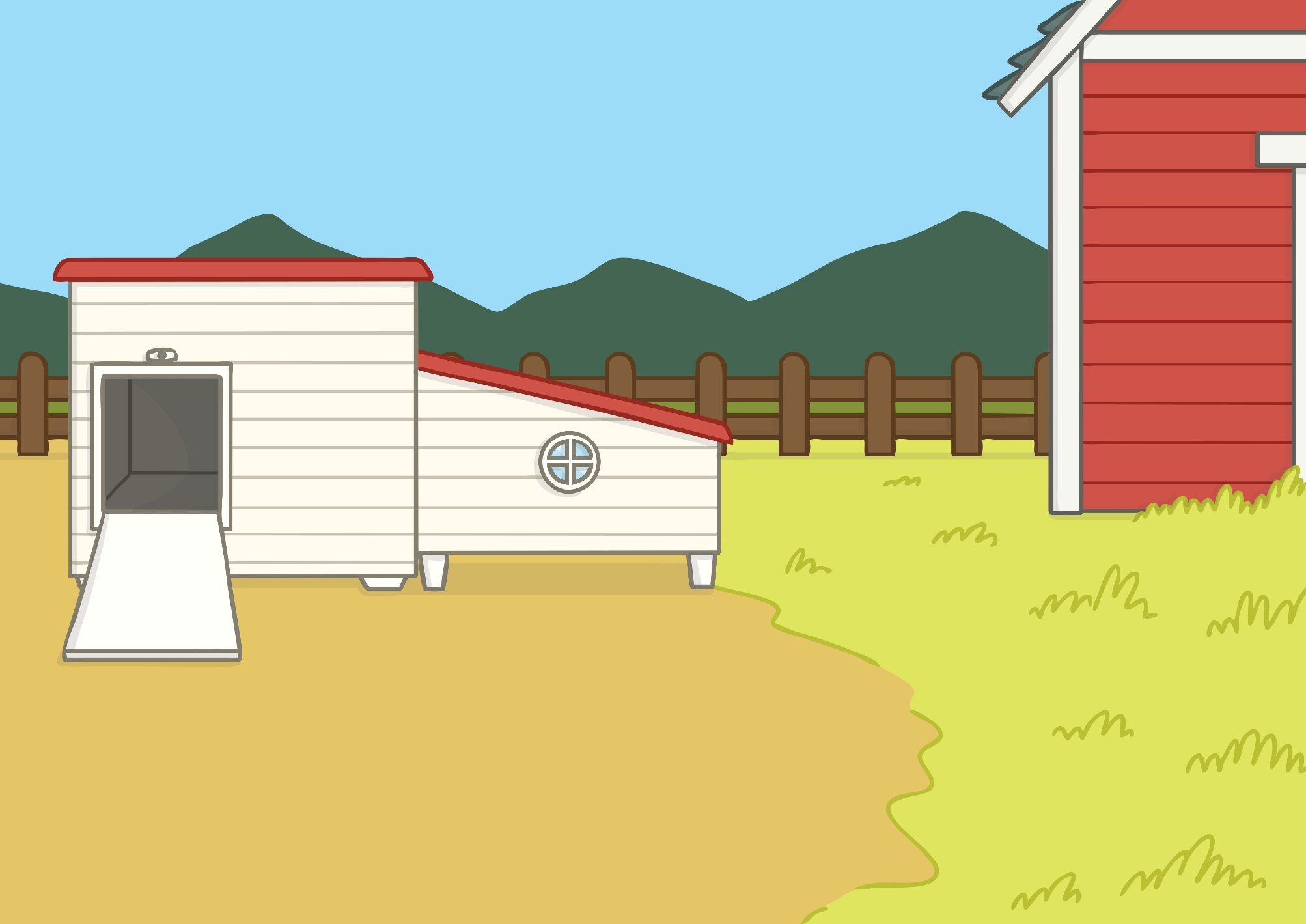 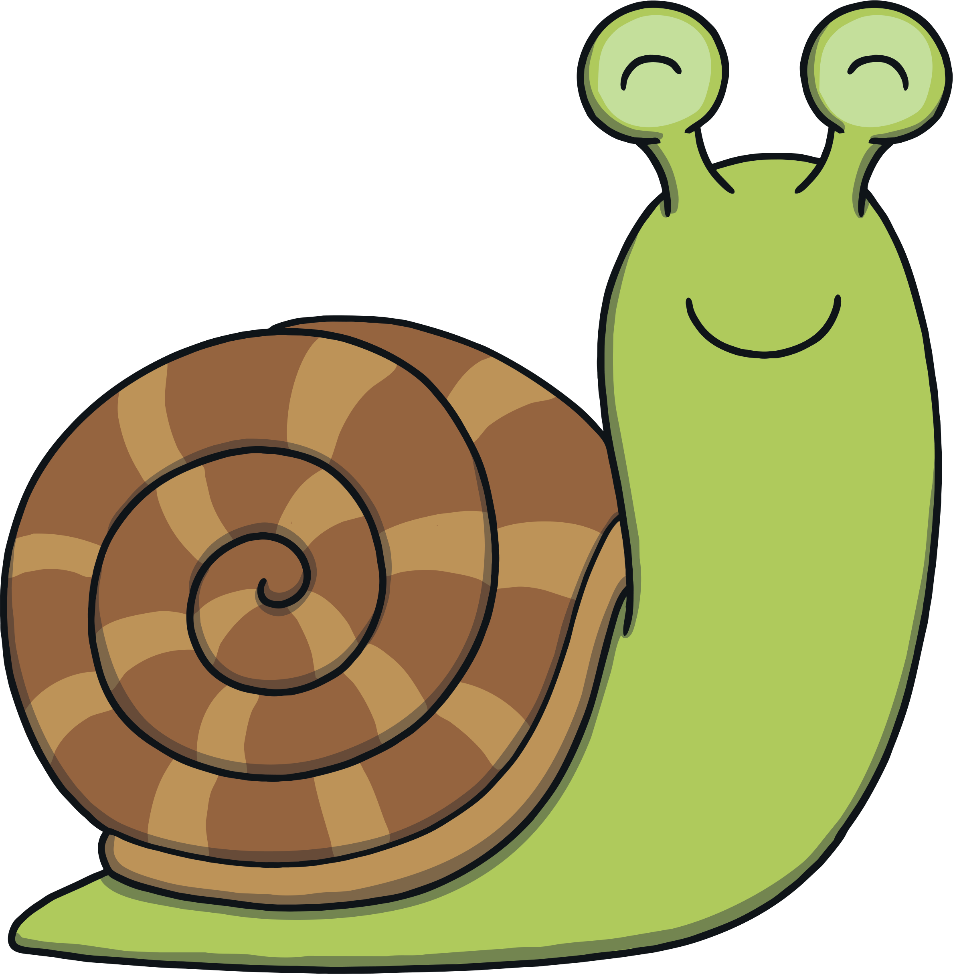 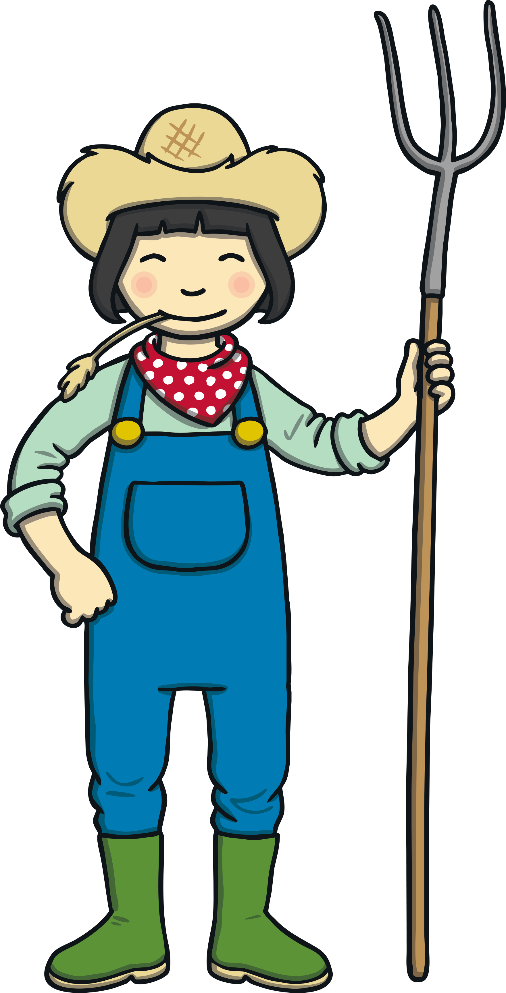 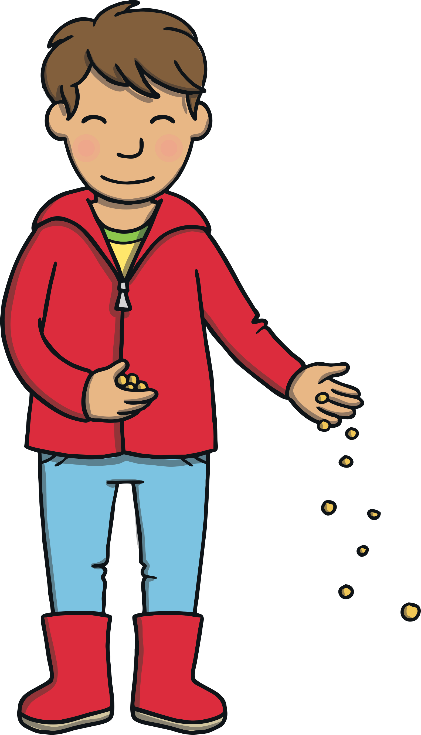 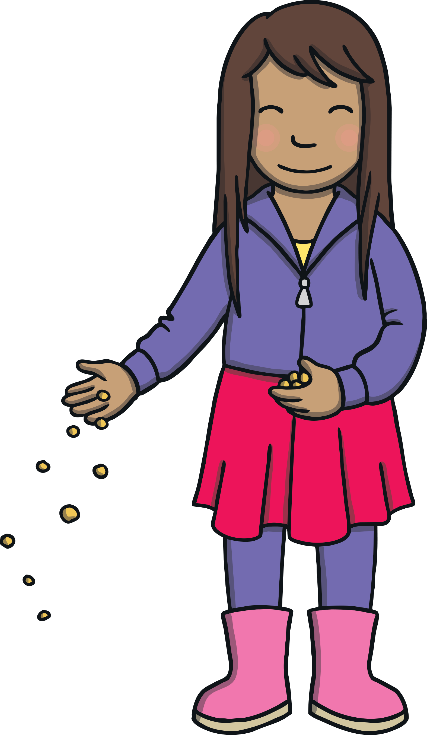 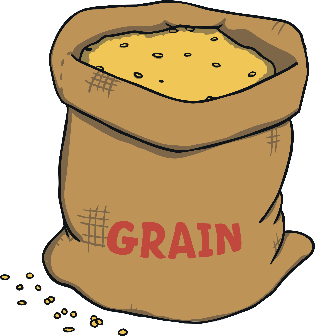 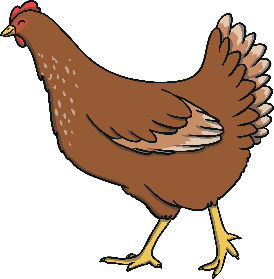 Sound Buttons On/Off
We need to feed the chicken with corn.
Apply
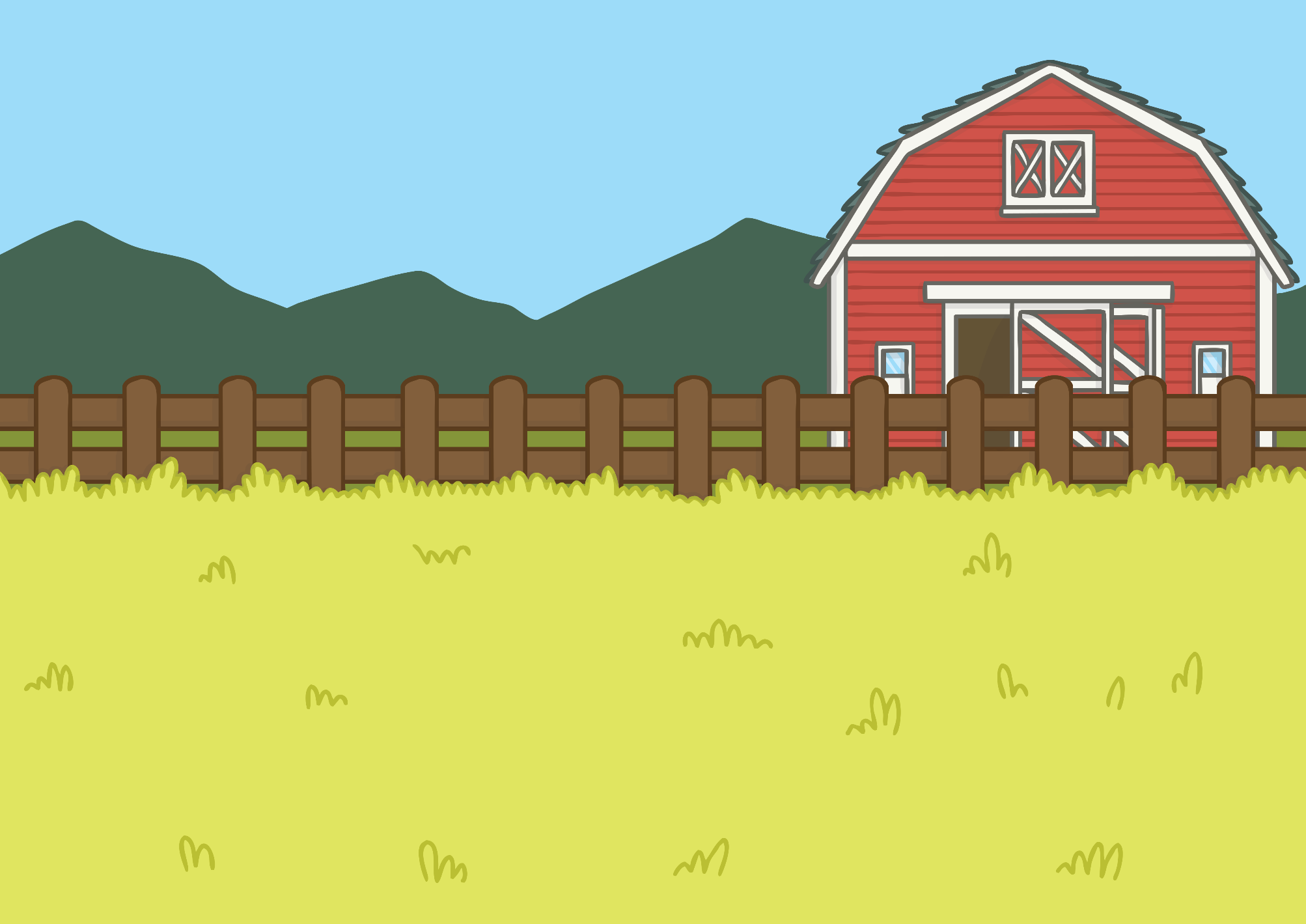 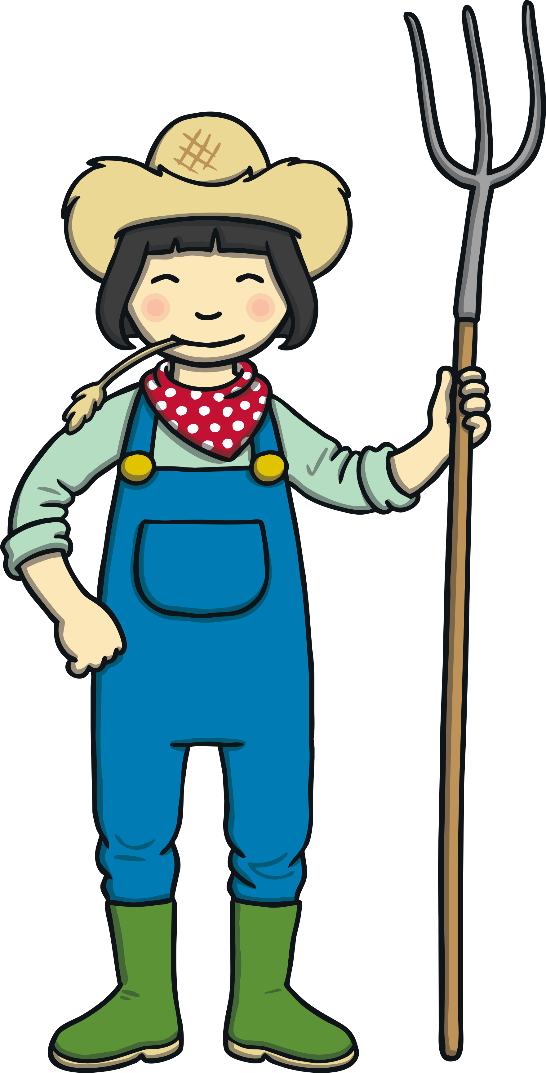 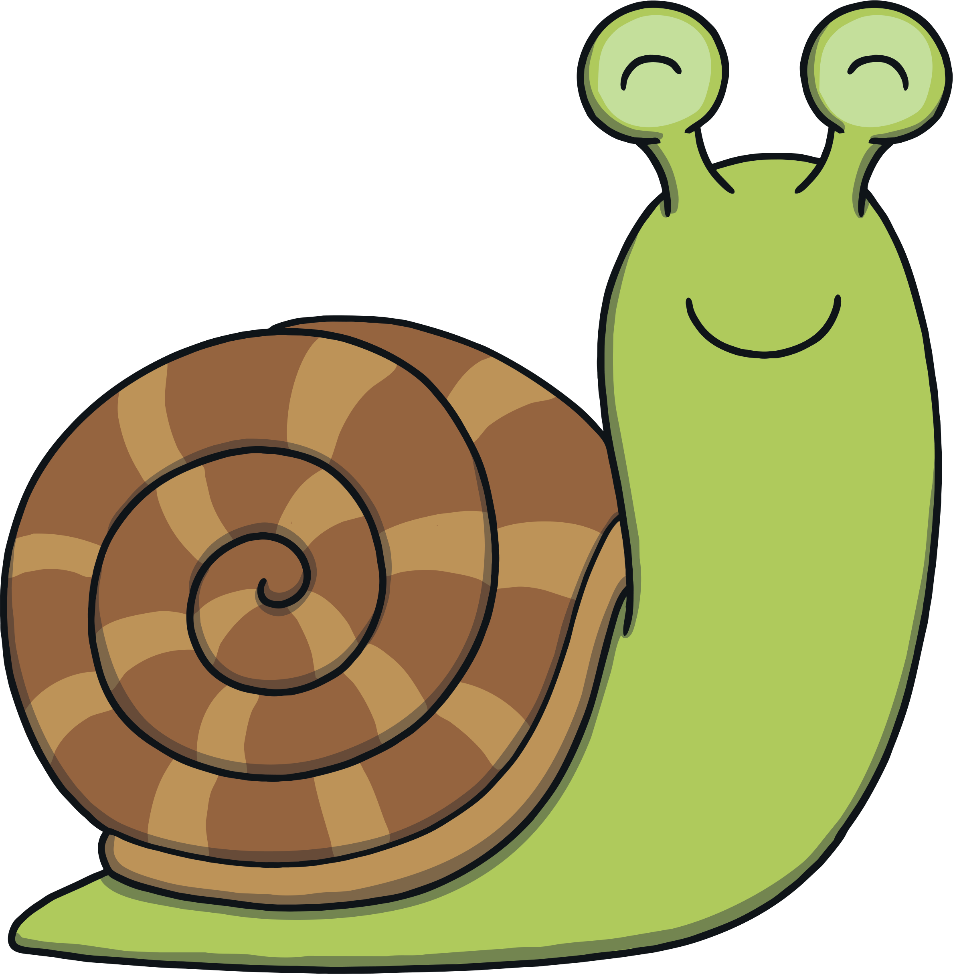 Good goat!
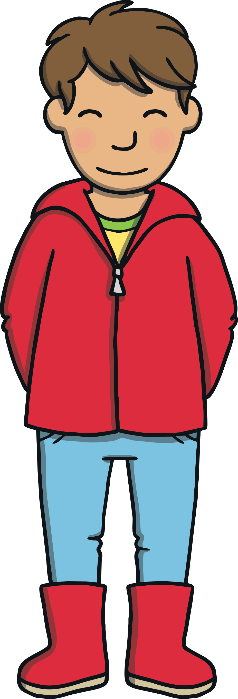 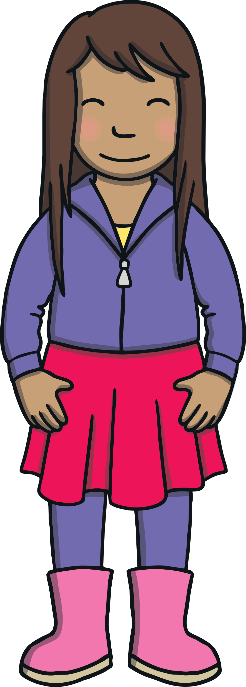 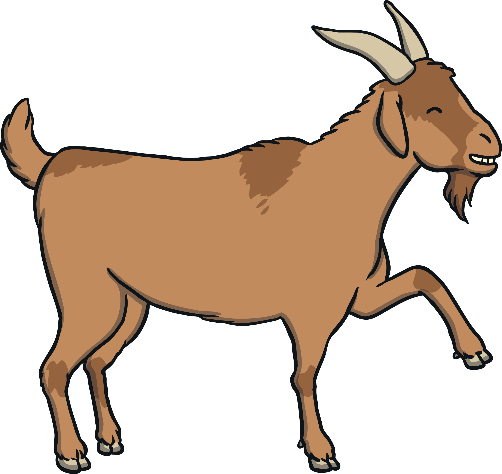 Sound Buttons On/Off
Check the hoof of the goat.
Apply
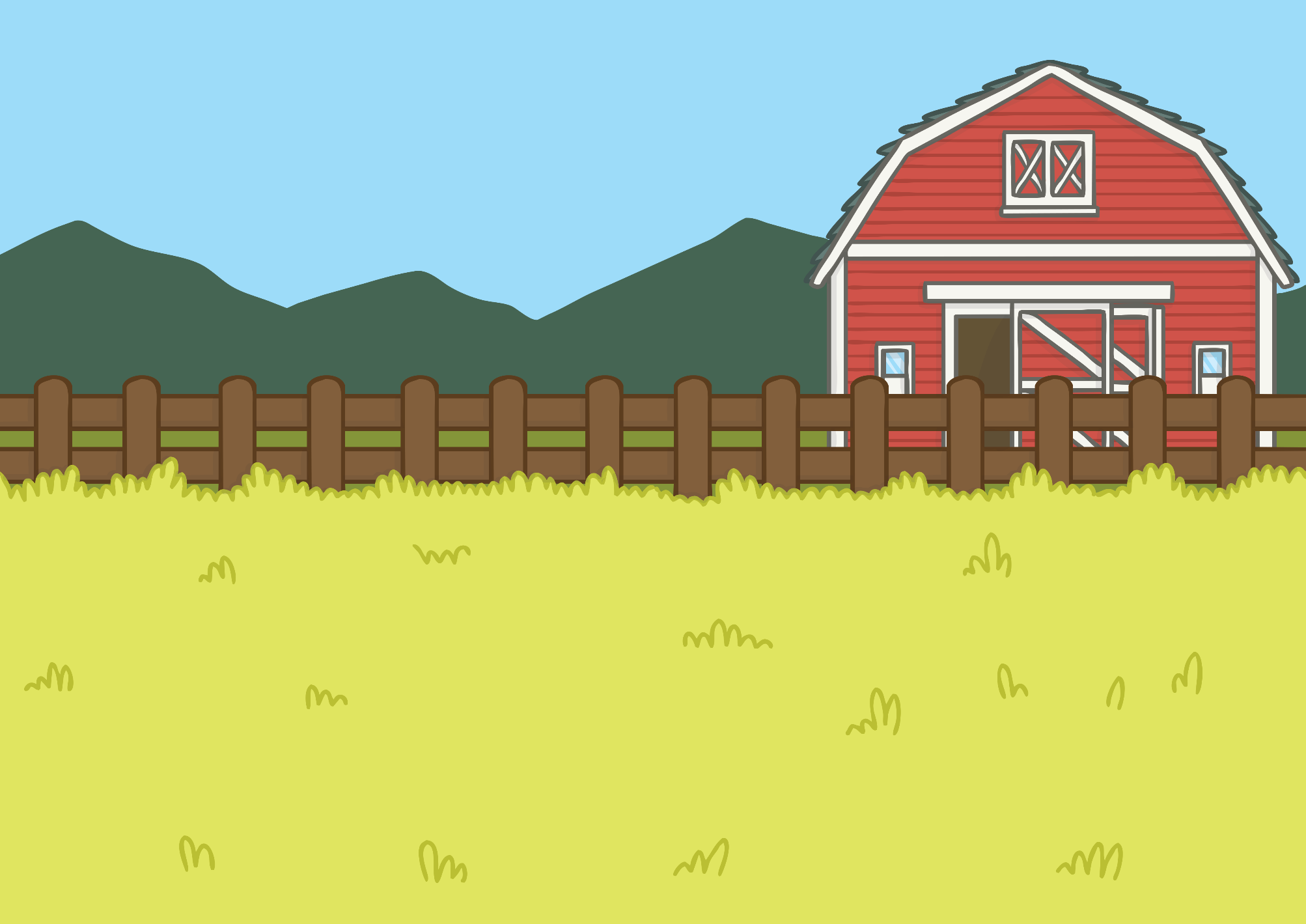 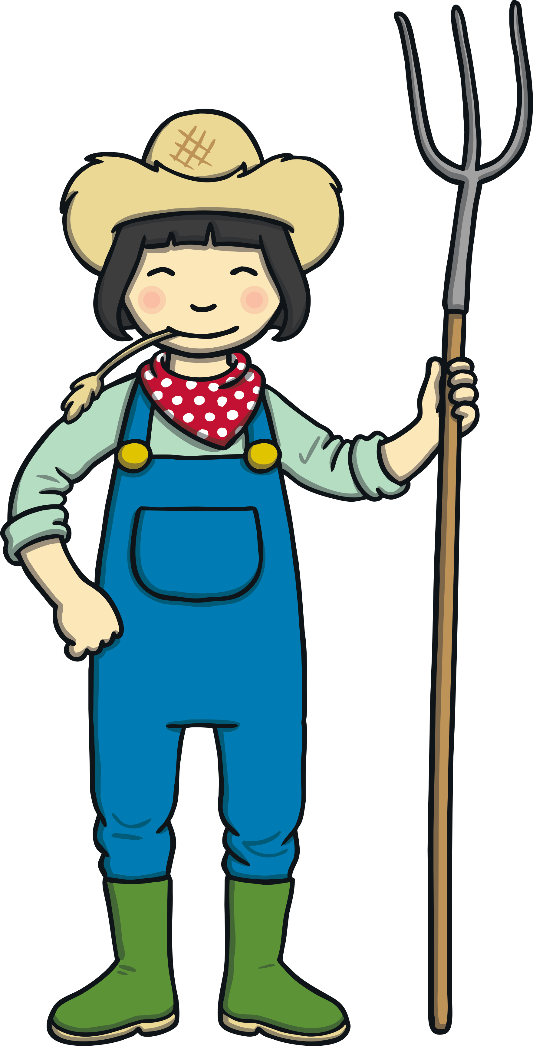 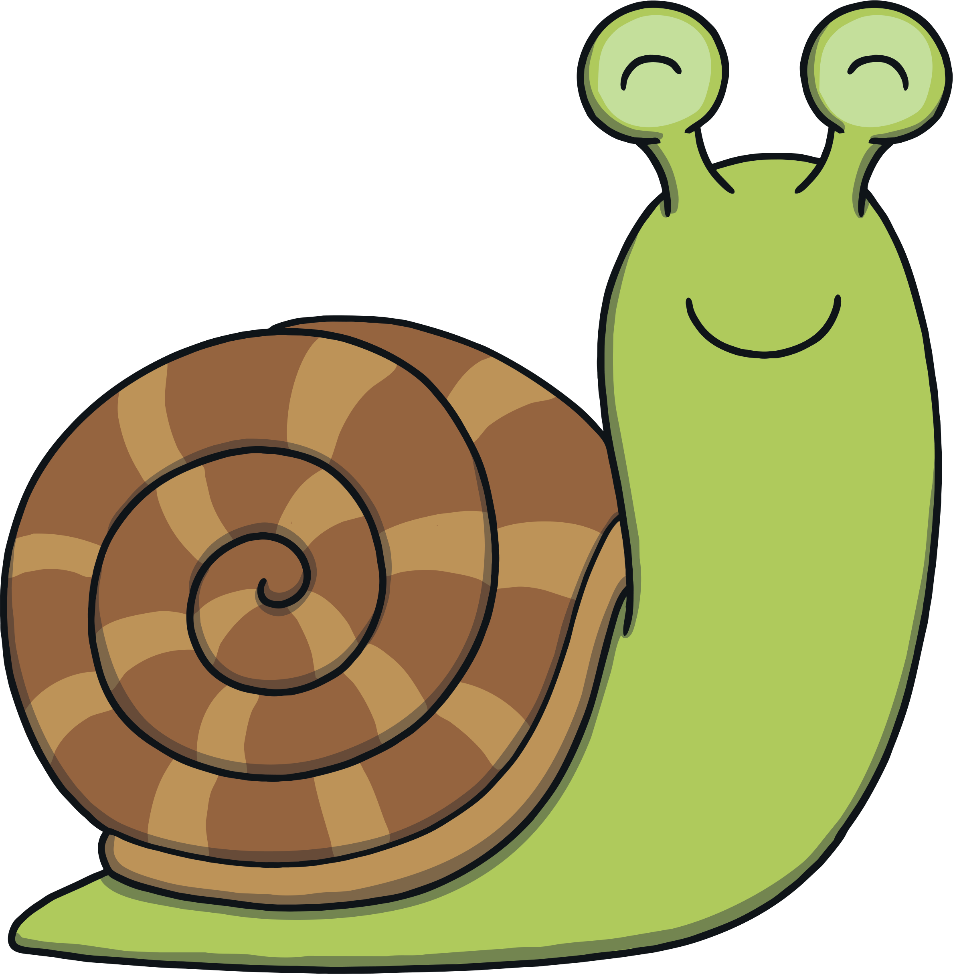 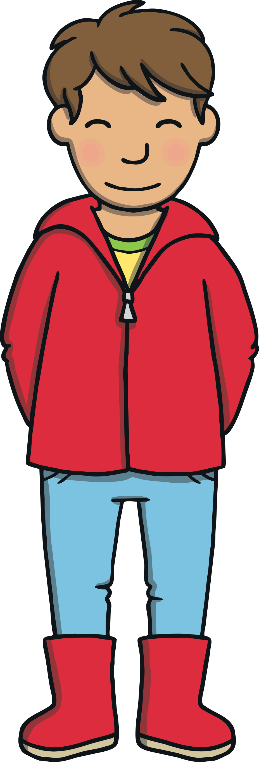 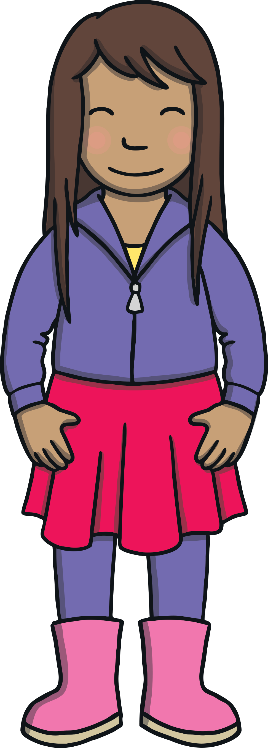 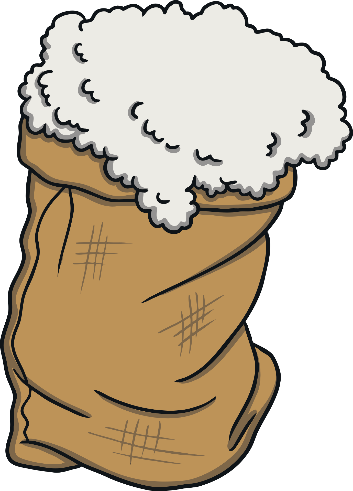 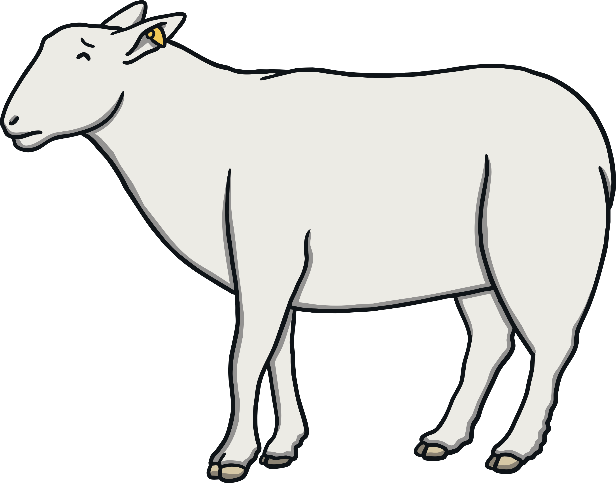 Sound Buttons On/Off
Get the wool off the sheep.
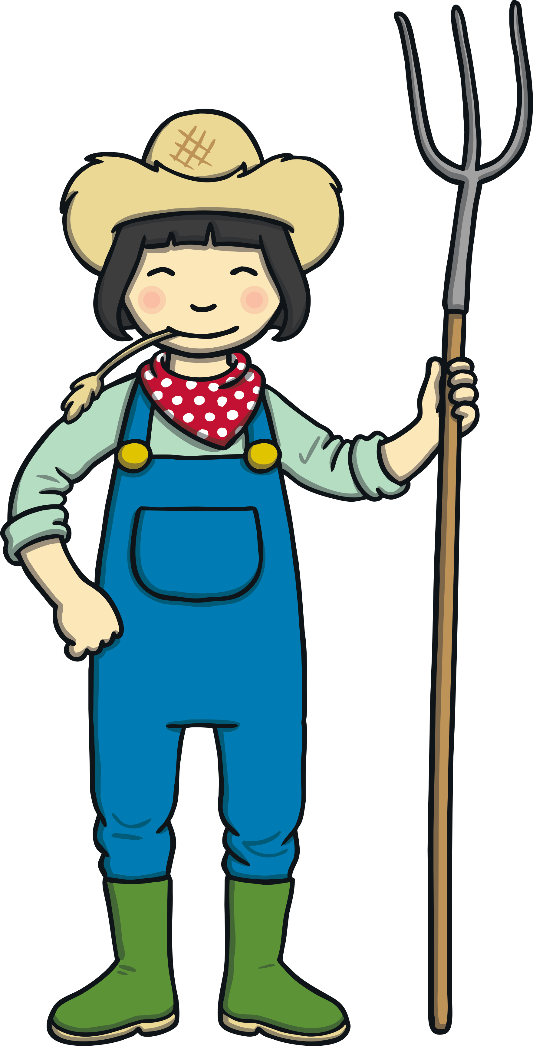 Apply
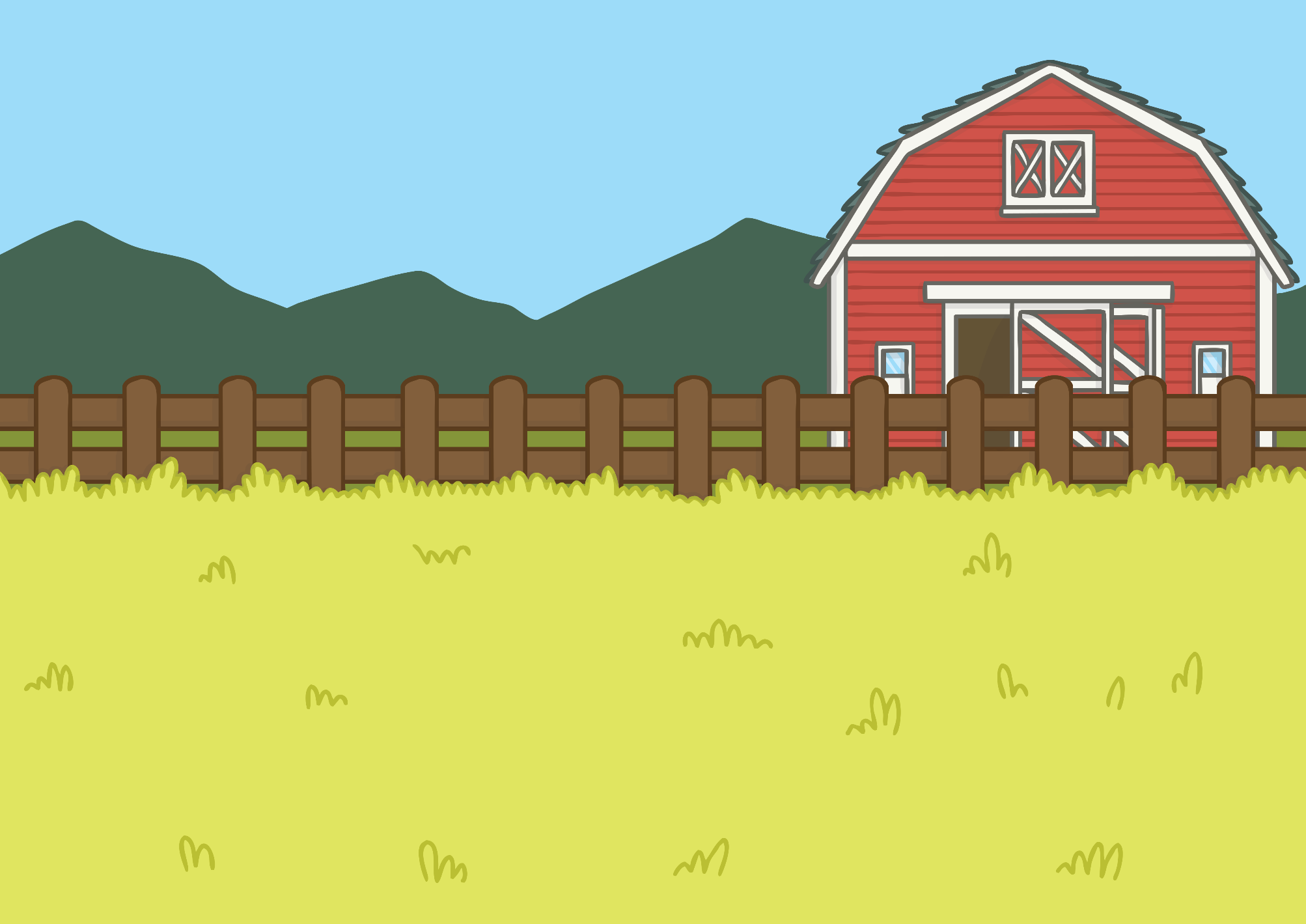 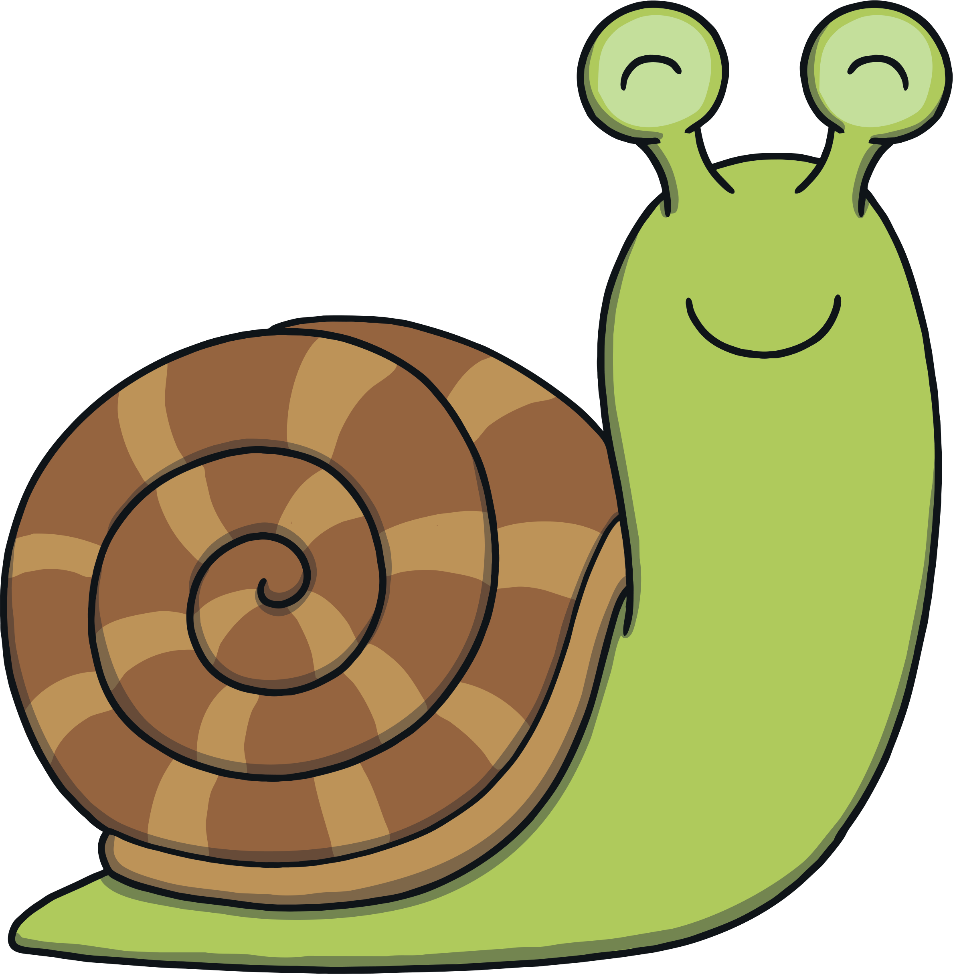 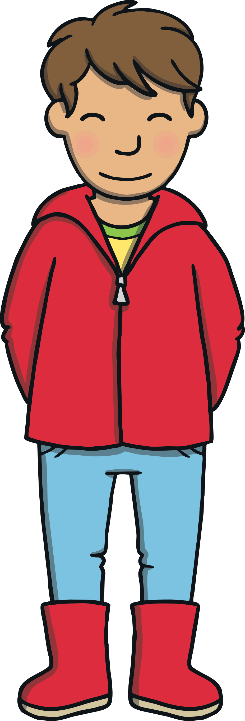 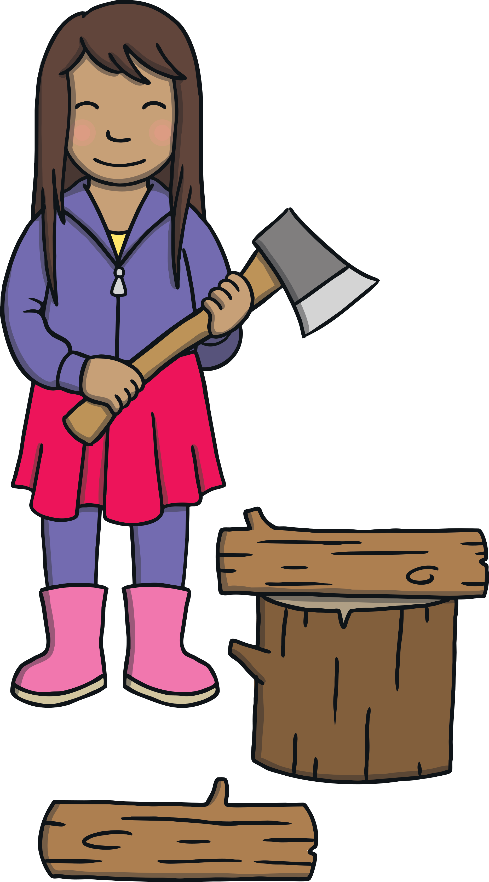 Sound Buttons On/Off
Chop up the wood.
Apply
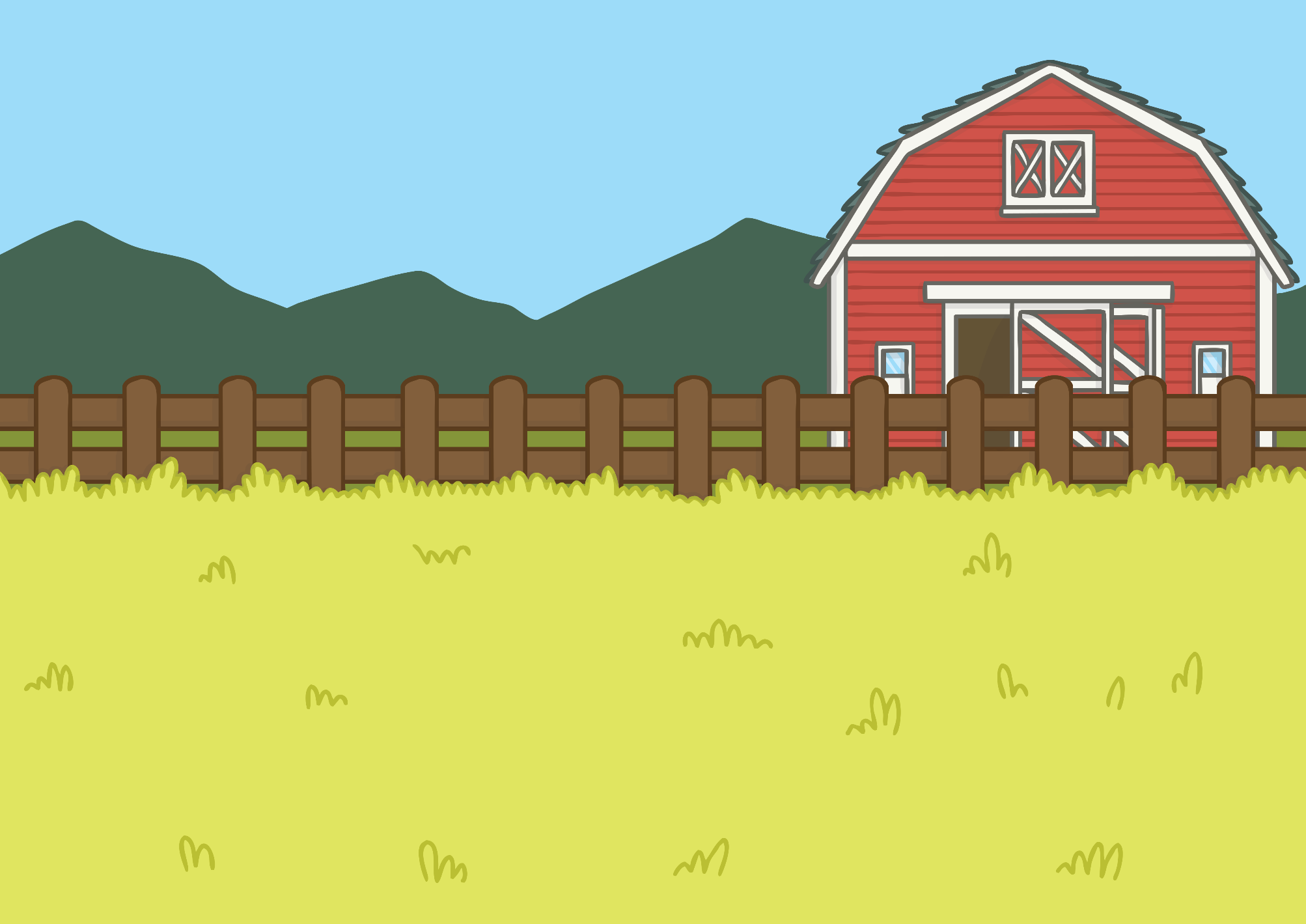 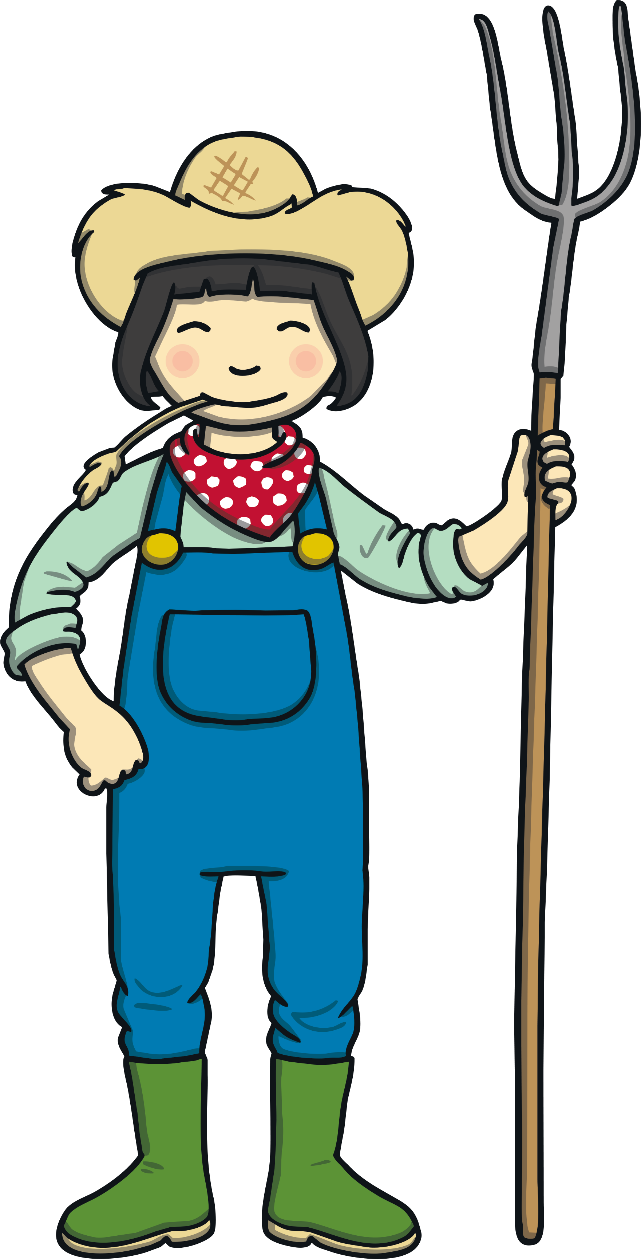 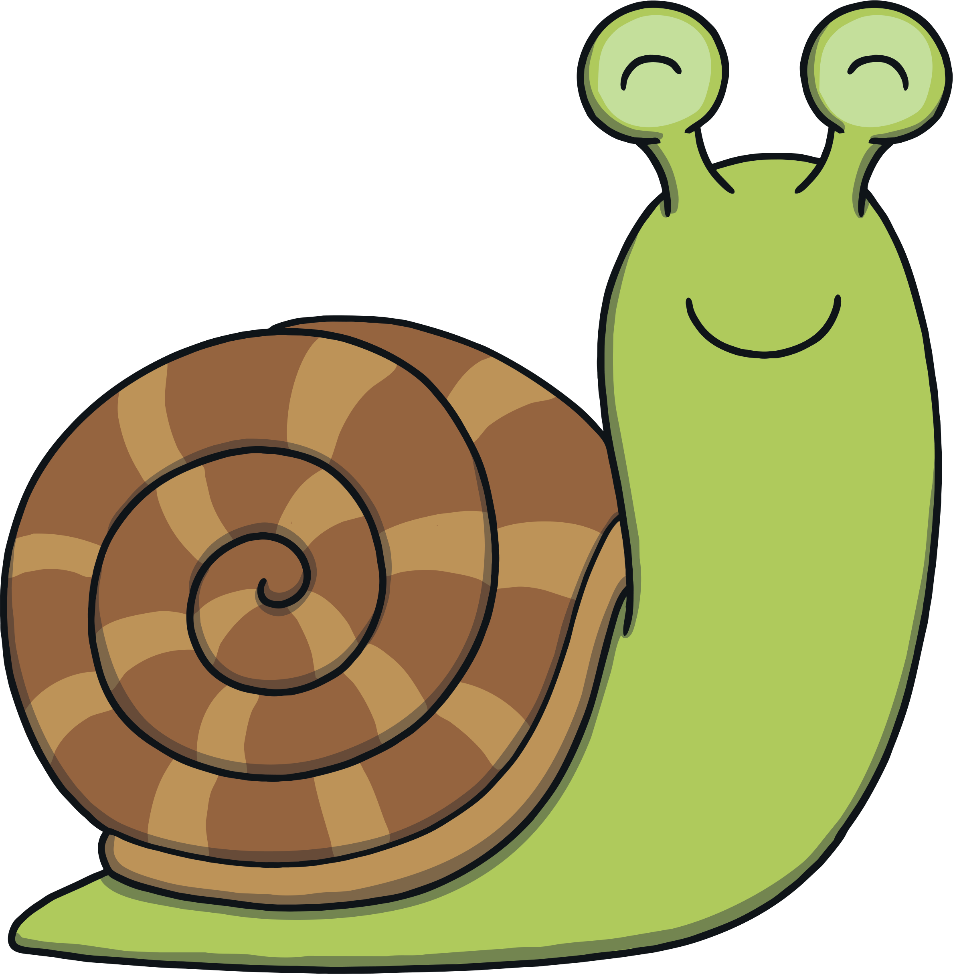 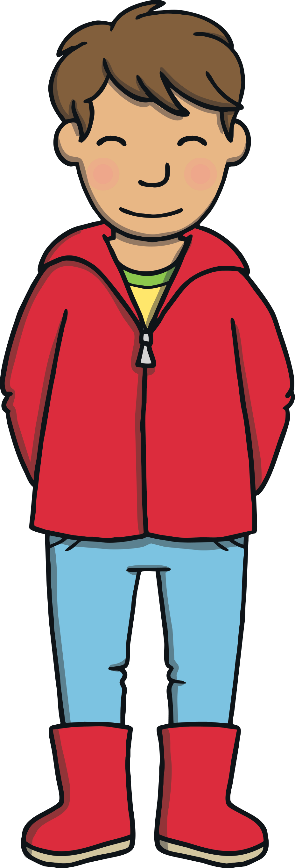 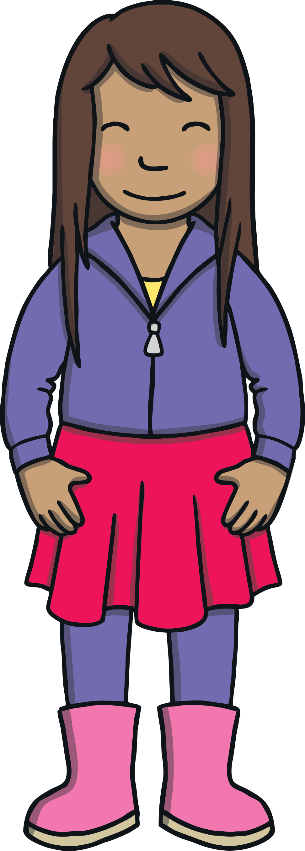 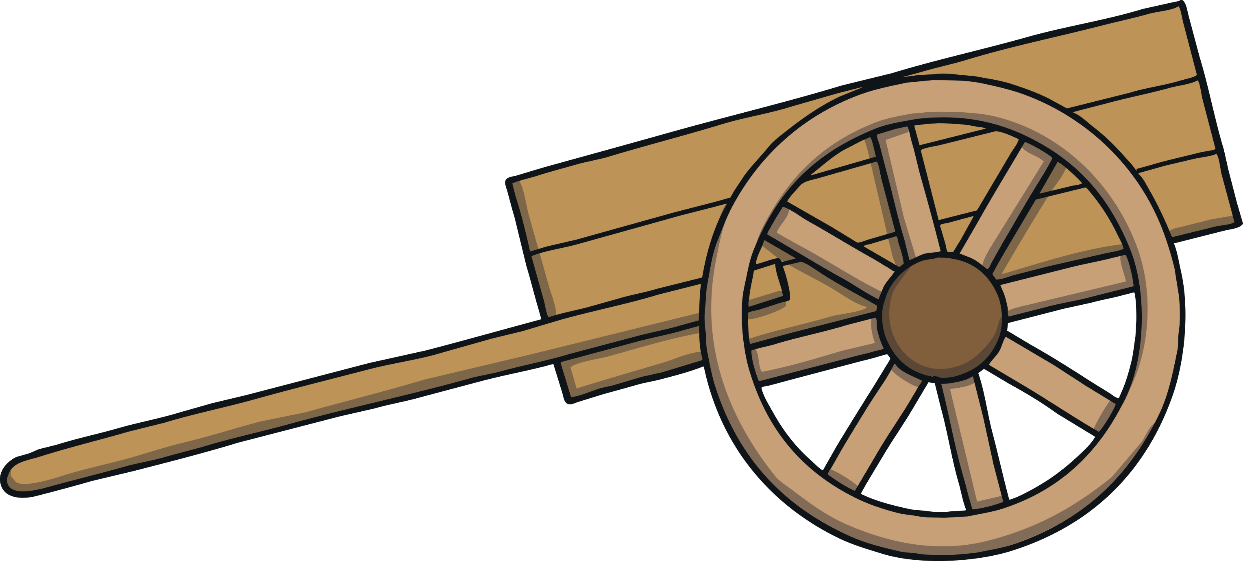 Sound Buttons On/Off
Get my cart.
Apply
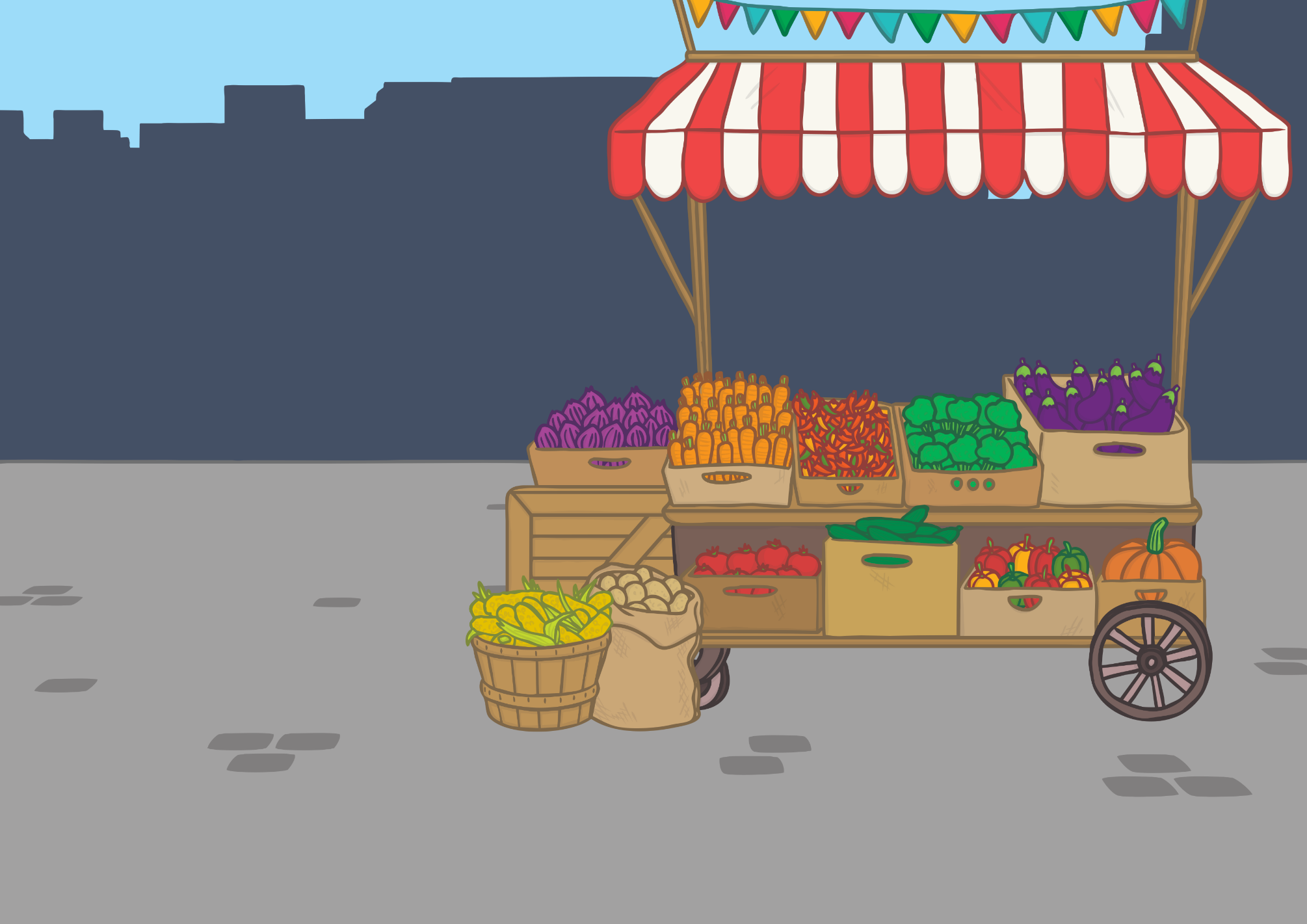 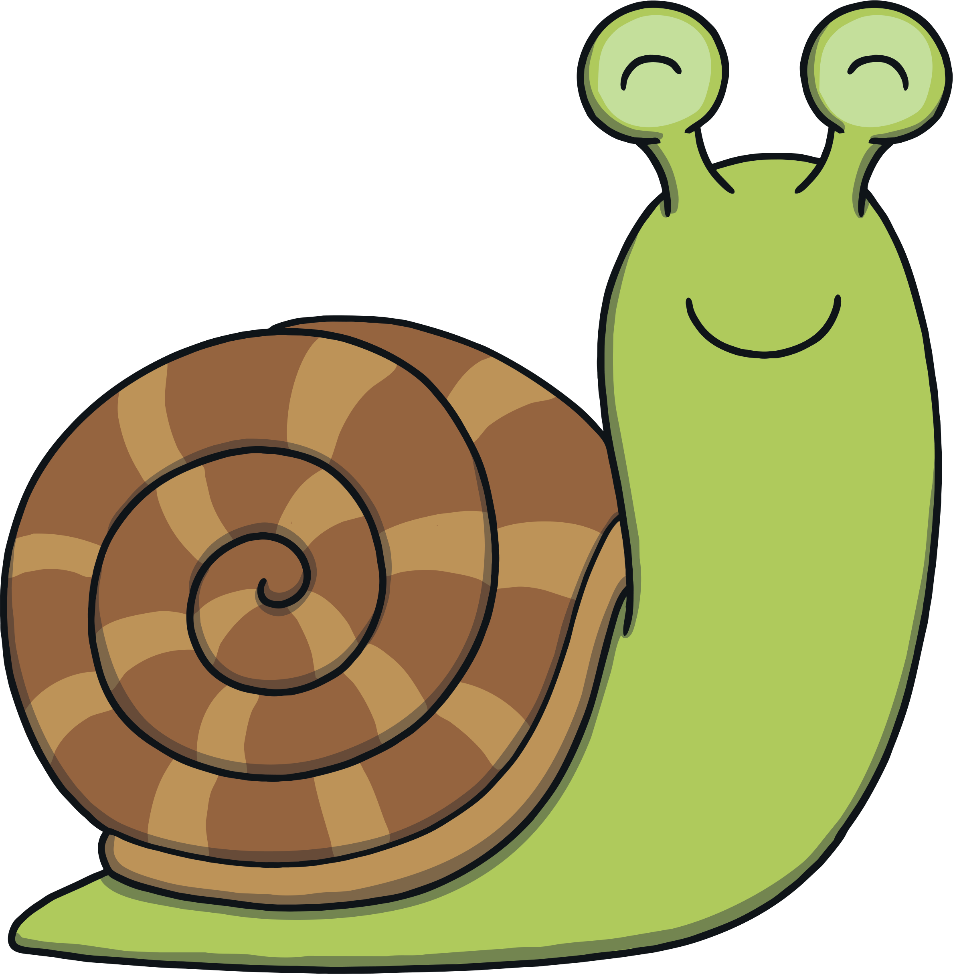 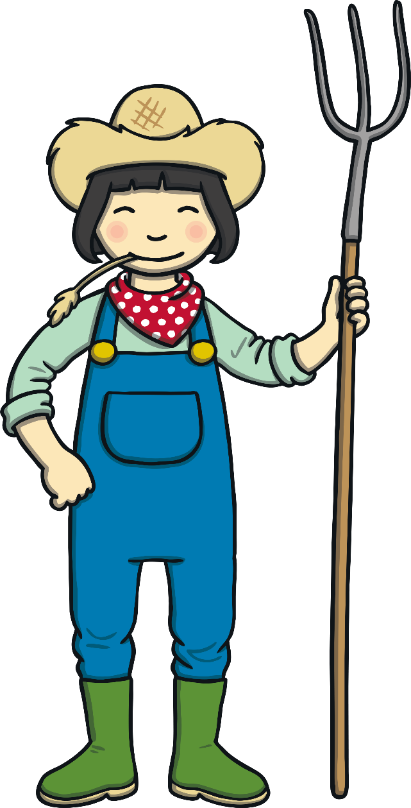 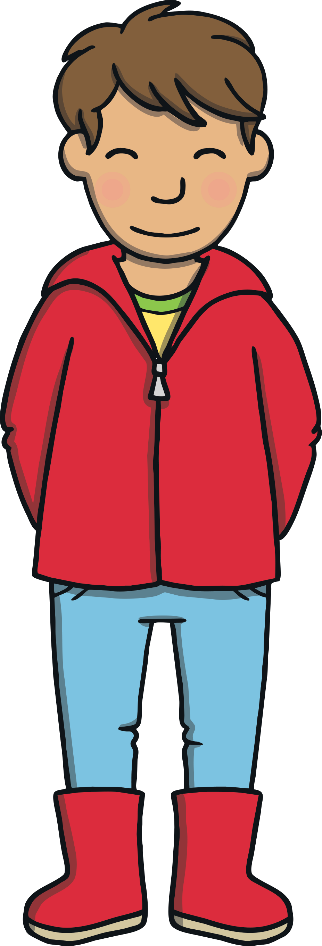 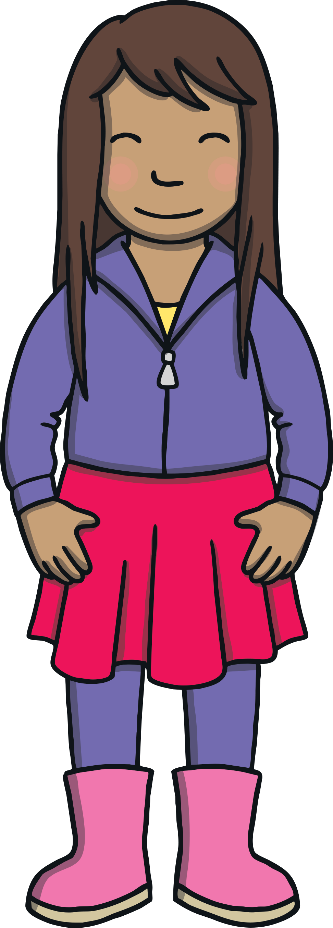 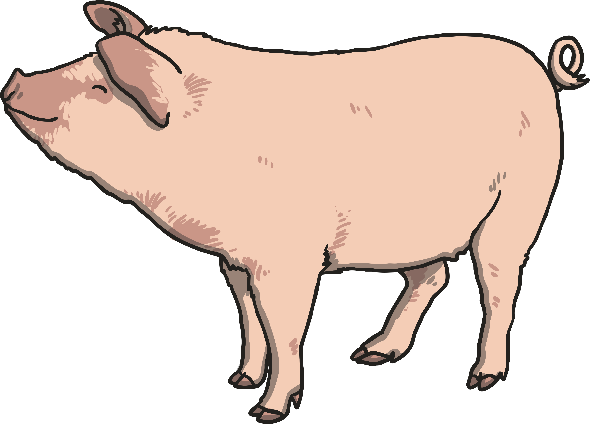 Sound Buttons On/Off
Sell the pig at the market.
“Thank you for all your help today,” said Farmer Gail.
“Please may we come back again soon?” said Kit and Sam.
“Anytime you like!” said Farmer Gail. Kit and Sam cheered!
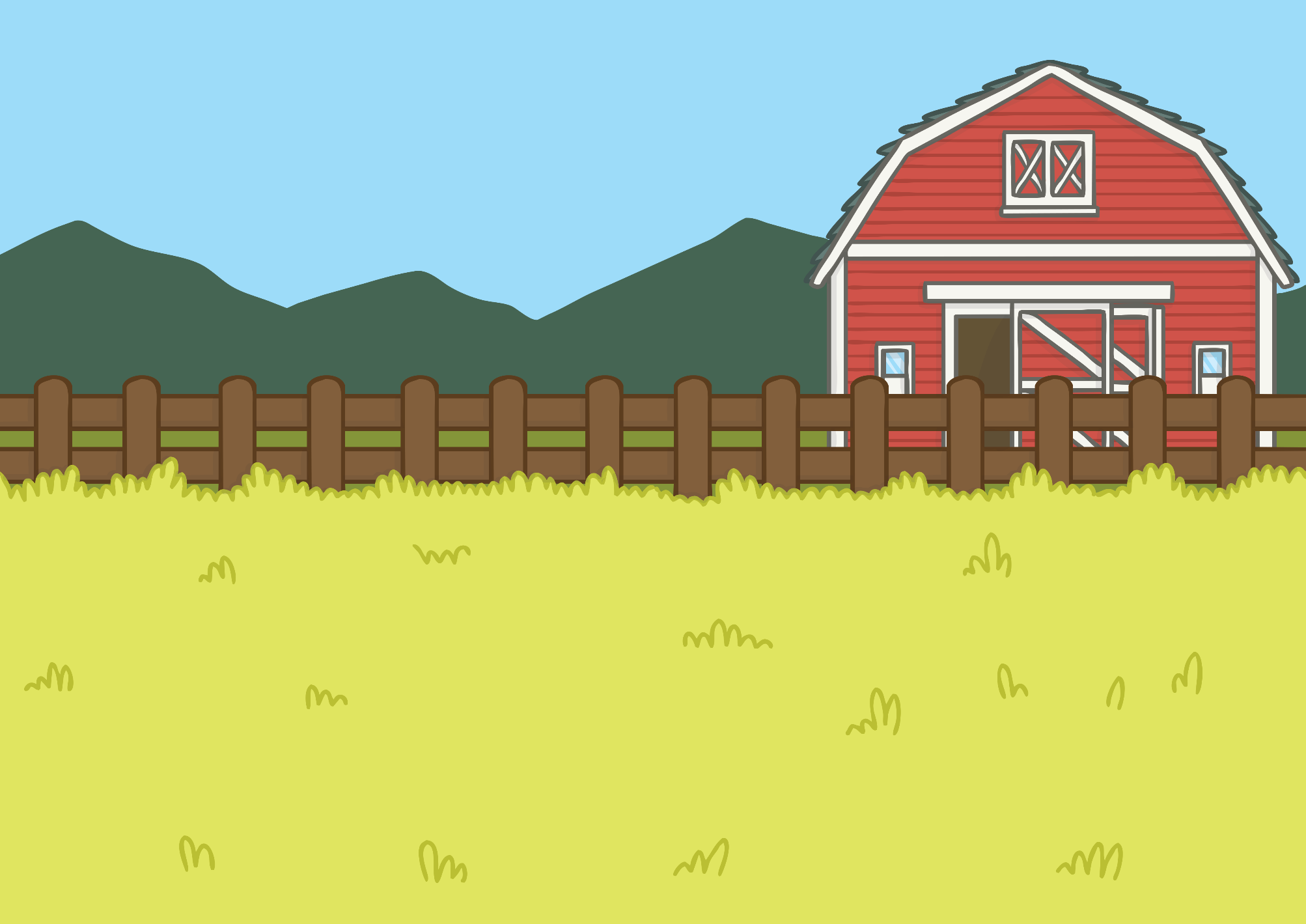 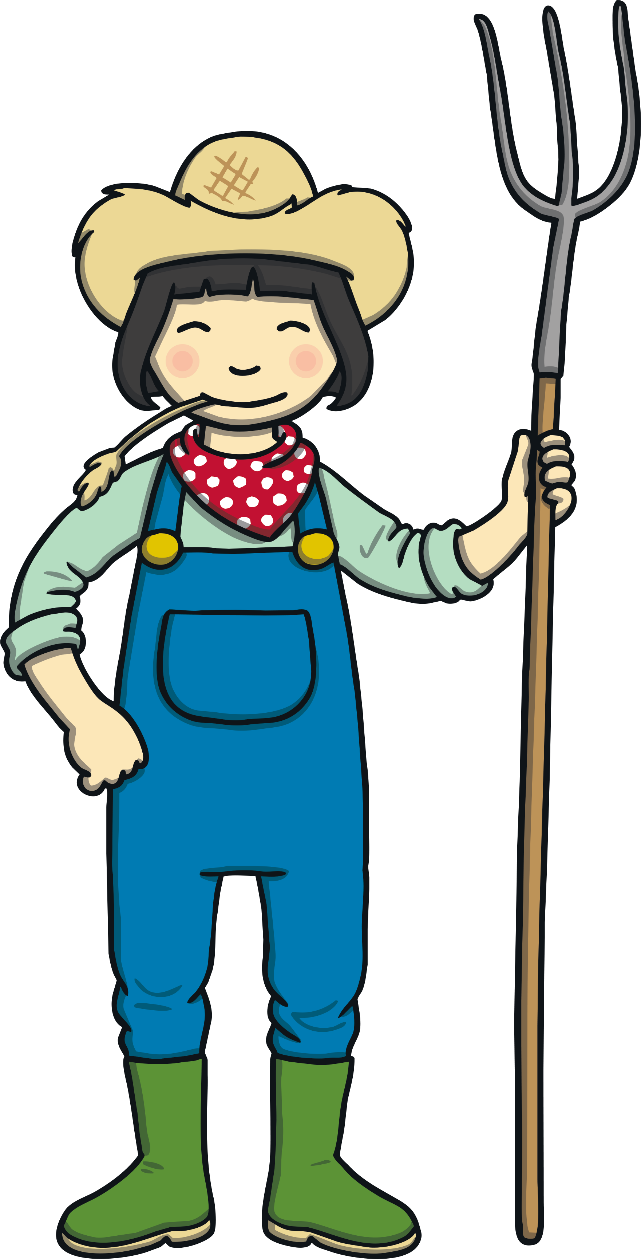 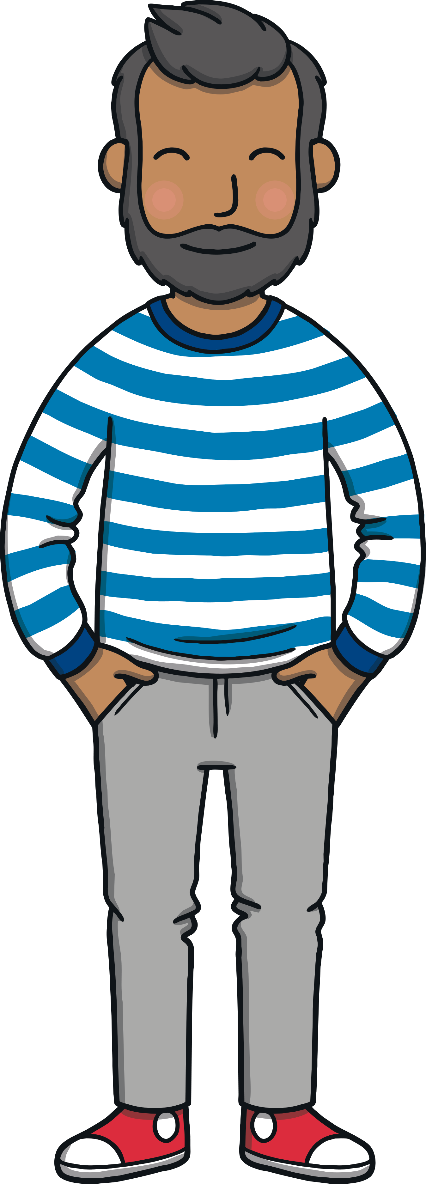 Teach
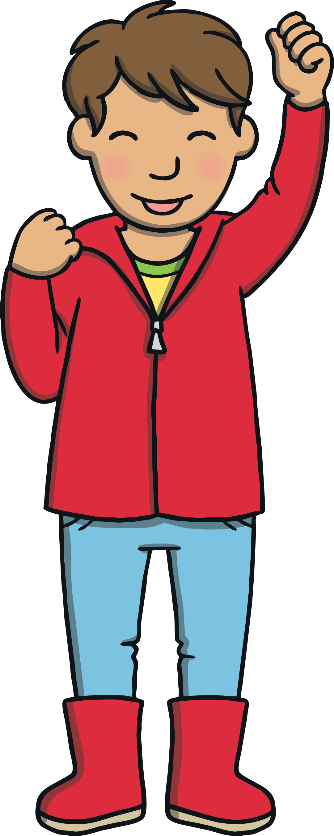 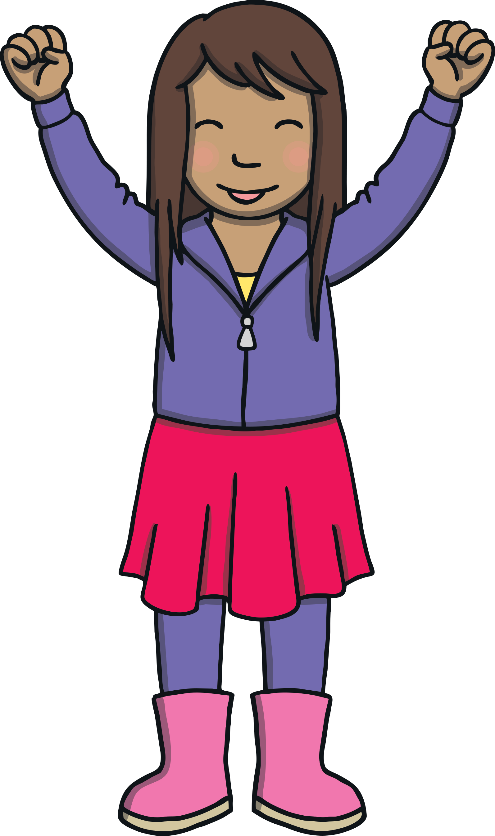 Today, we have blended sounds in words to read a book together.
Apply
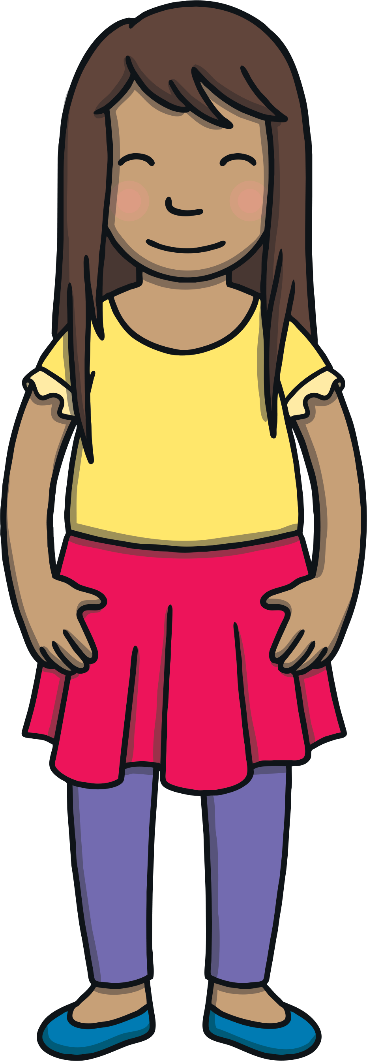 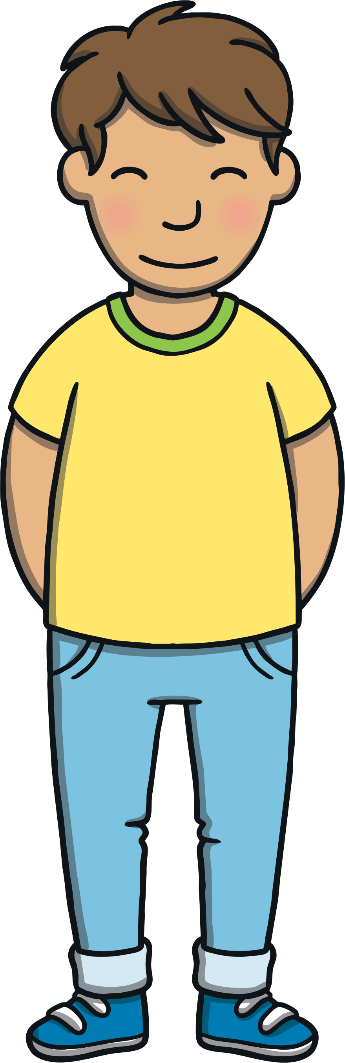